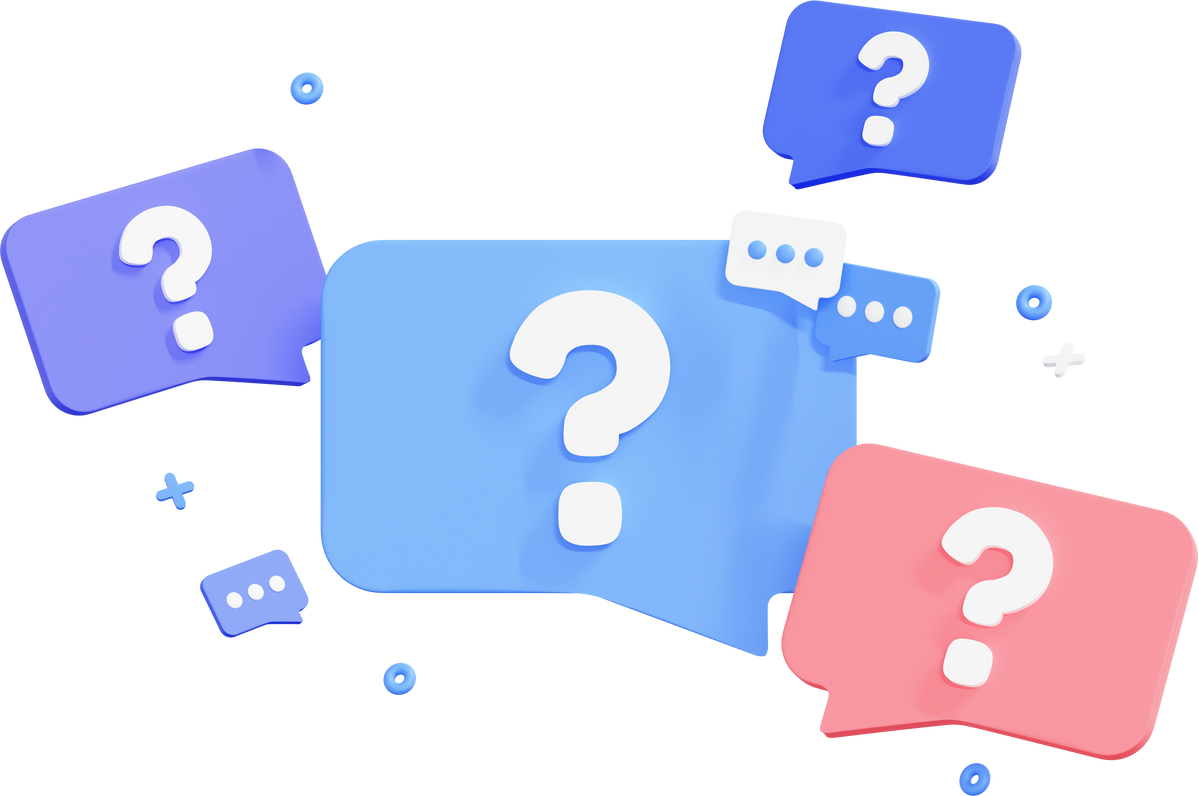 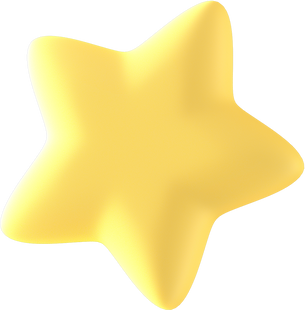 CHÀO MỪNG CÁC EM ĐẾN VỚI TIẾT HỌC NGÀY HÔM NAY!
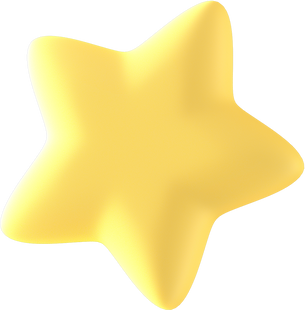 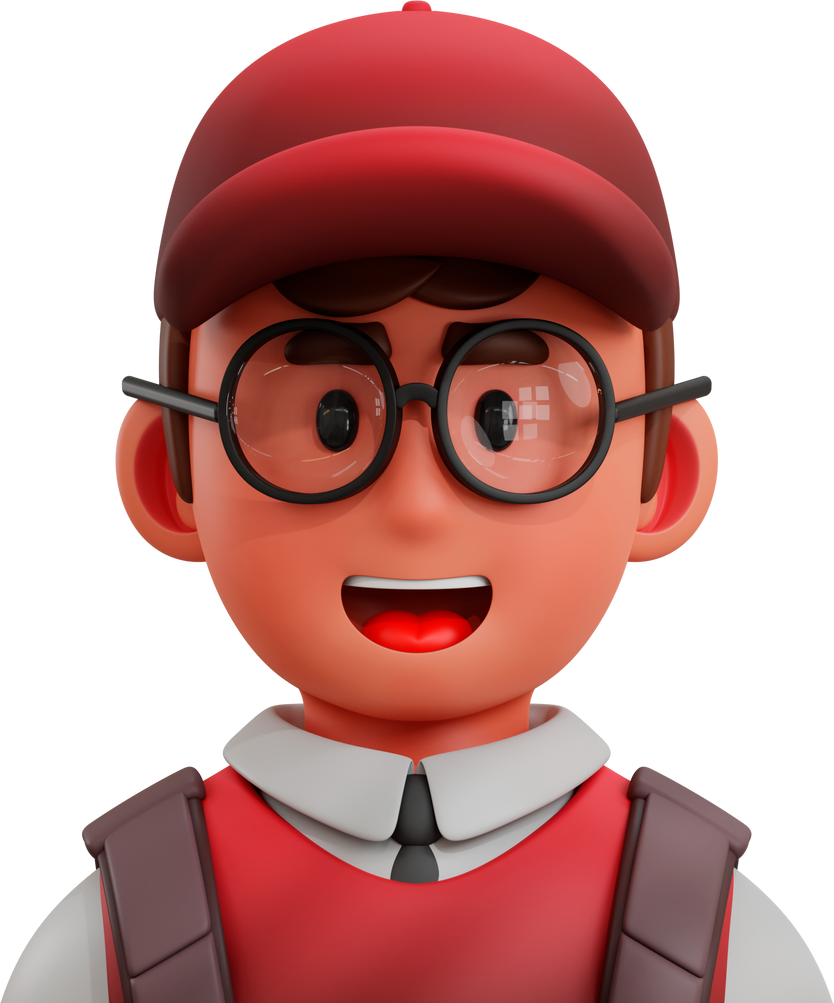 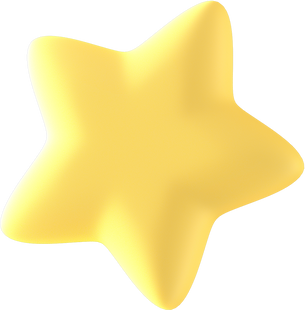 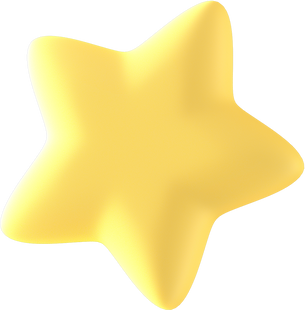 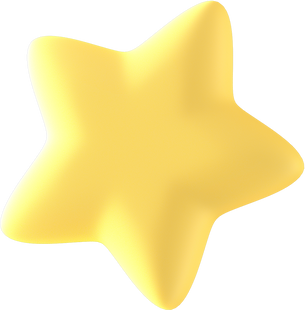 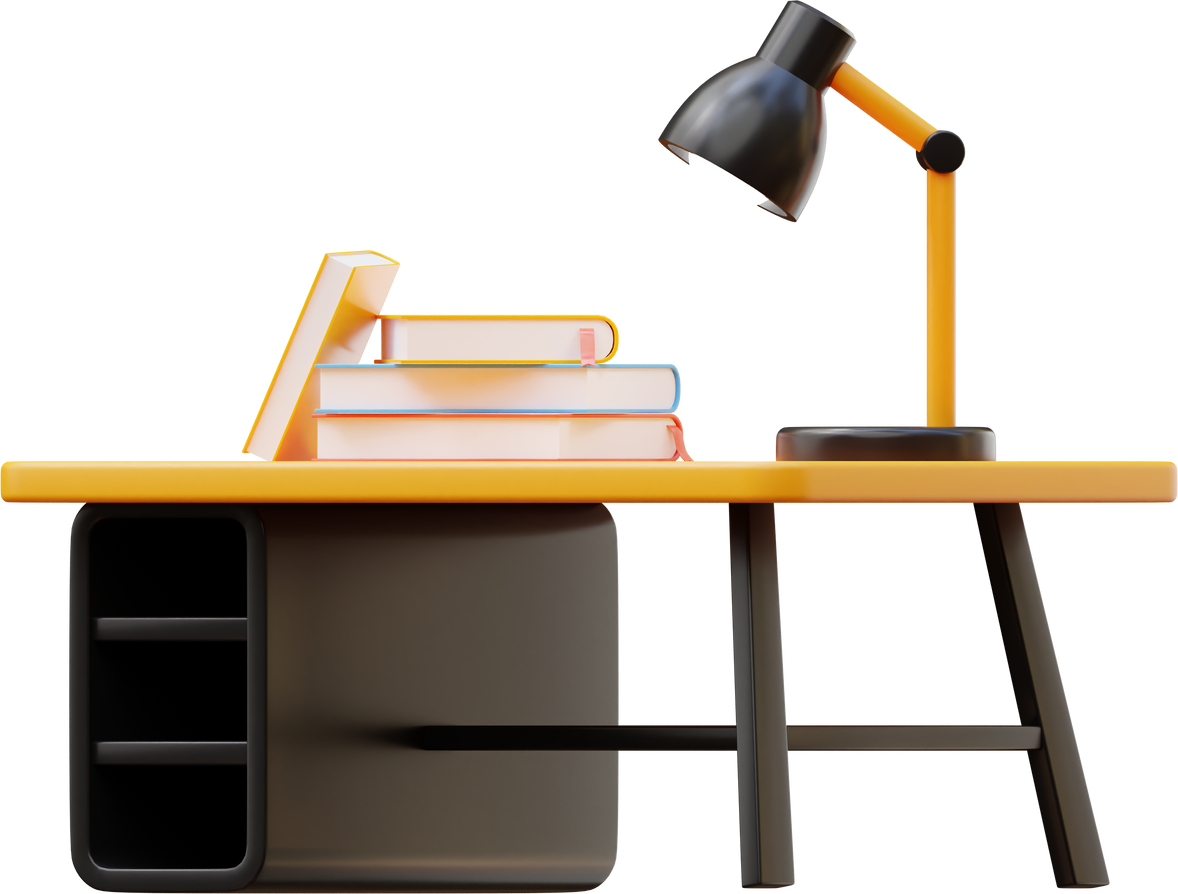 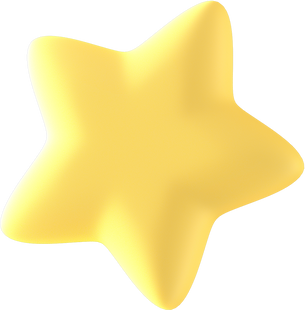 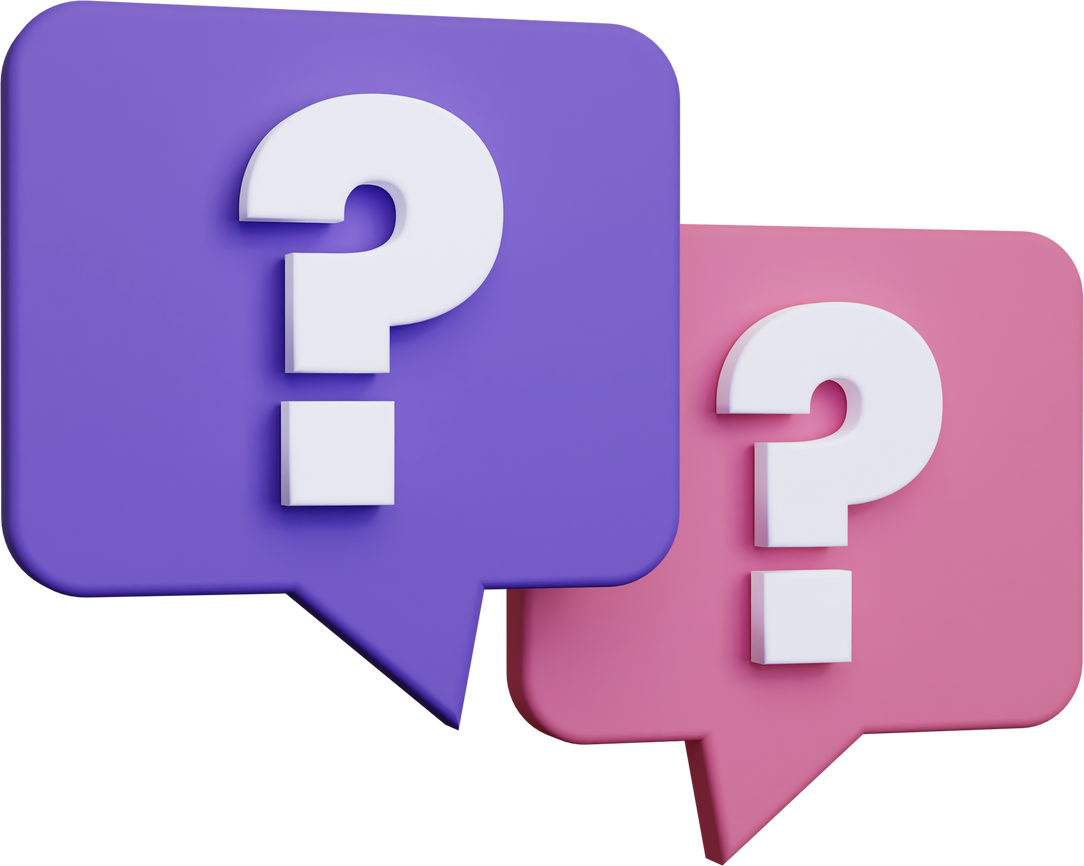 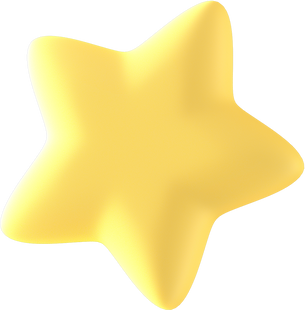 KHỞI ĐỘNG
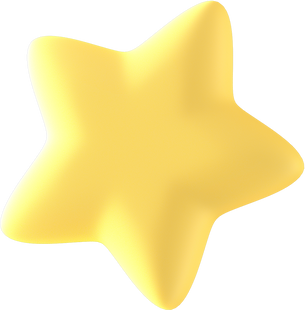 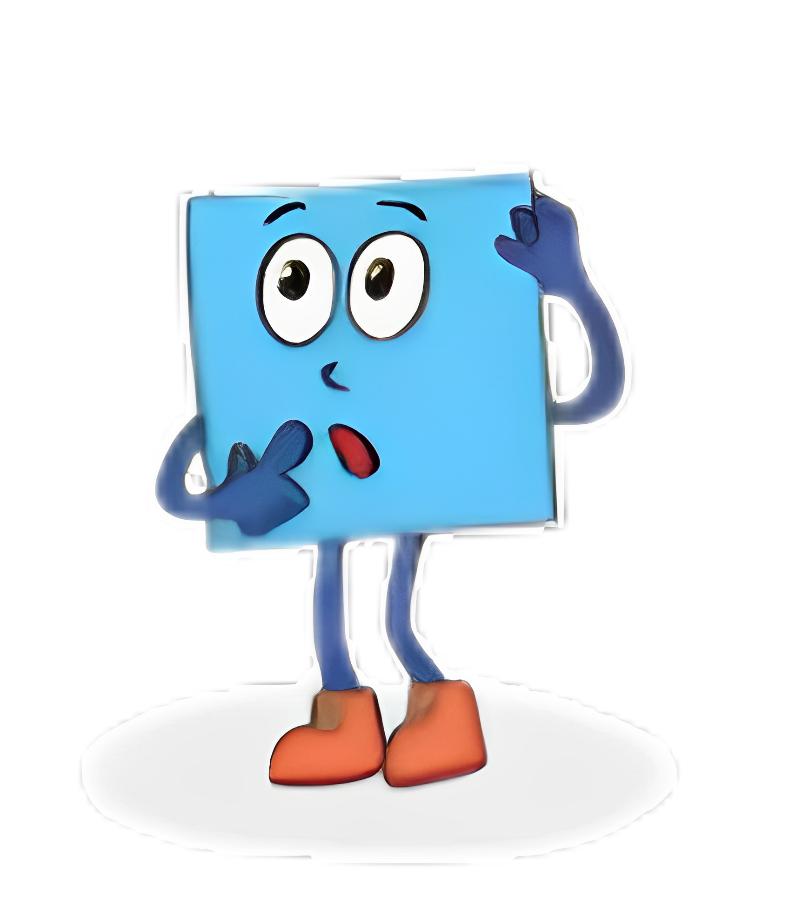 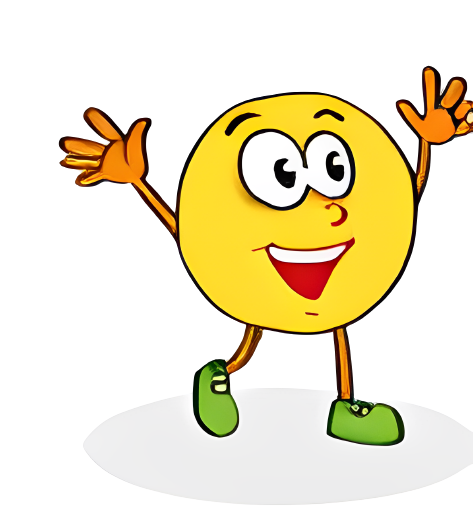 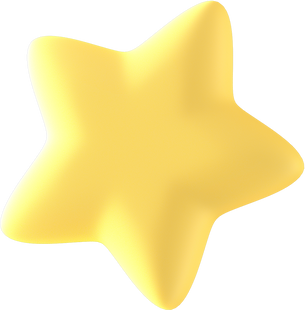 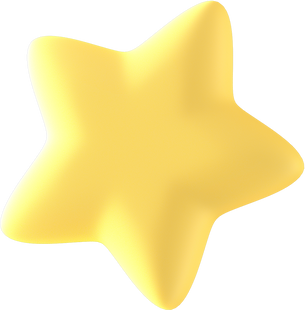 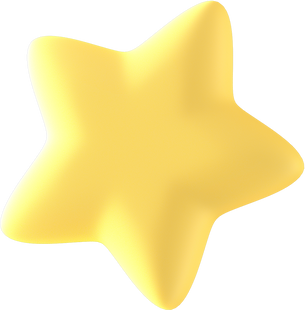 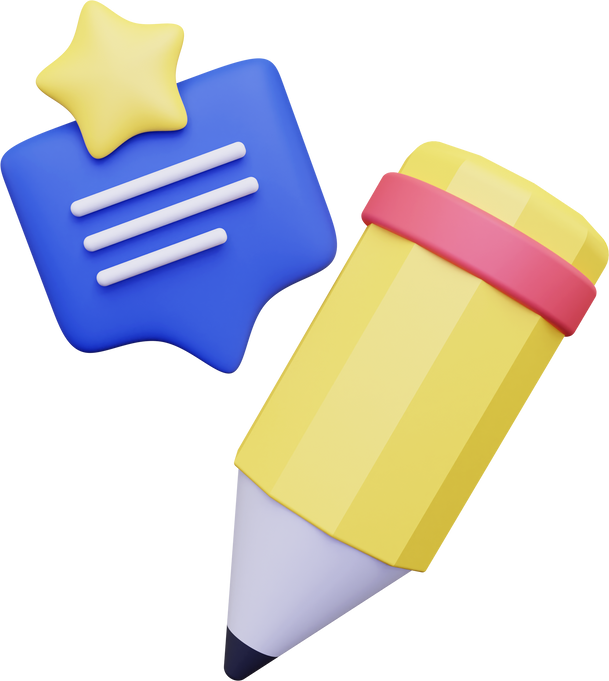 CHƯƠNG II. HẰNG ĐẲNG THỨC ĐÁNG NHỚ VÀ ỨNG DỤNG
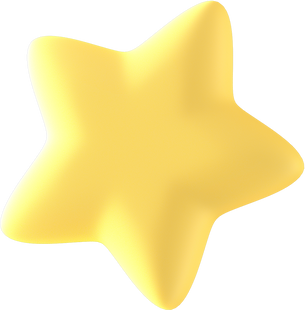 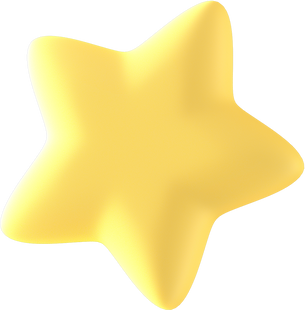 BÀI 8. TỔNG VÀ HIỆU HAI LẬP PHƯƠNG
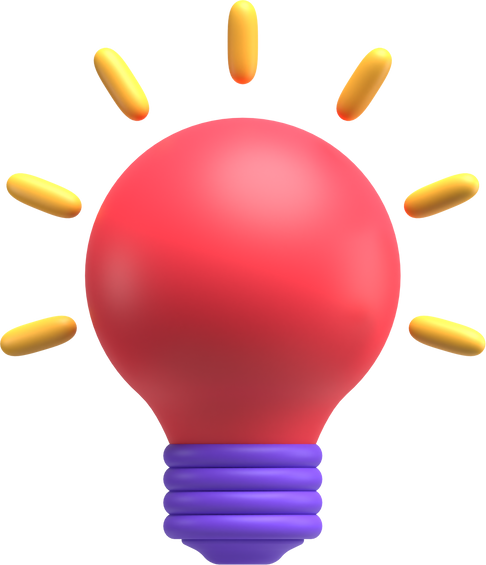 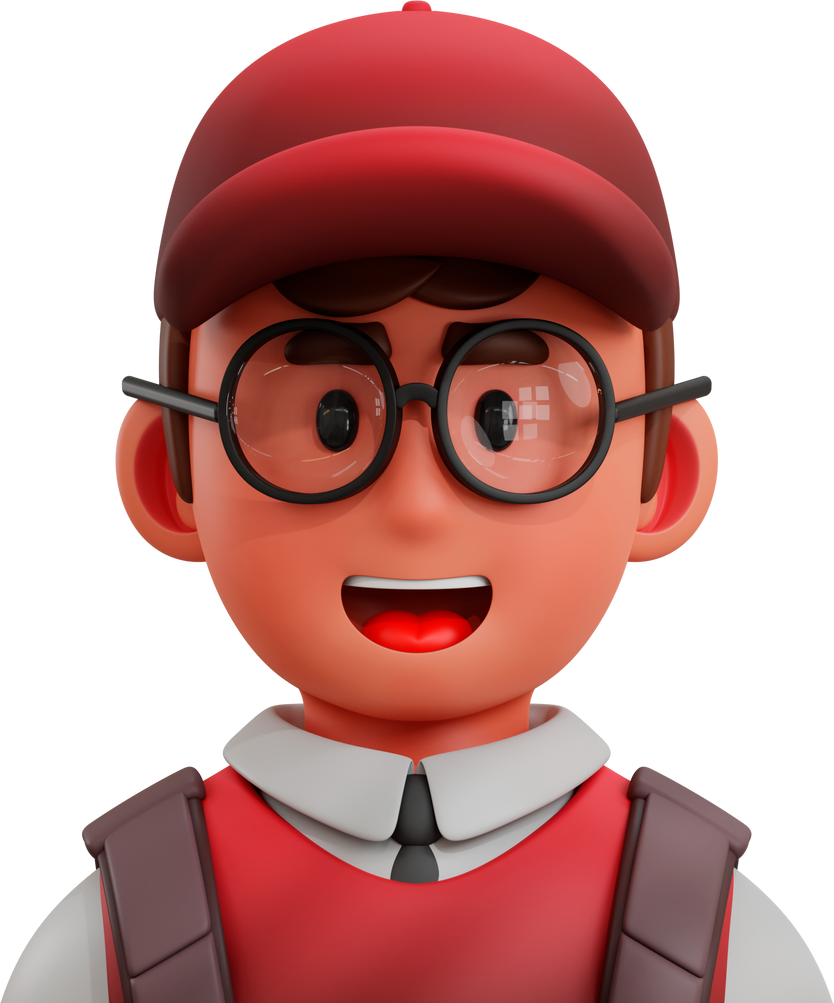 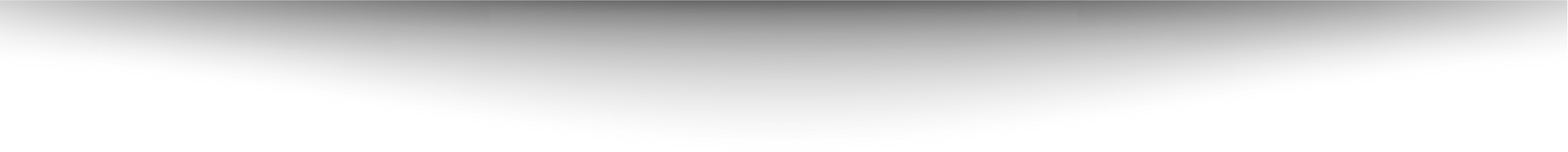 1
2
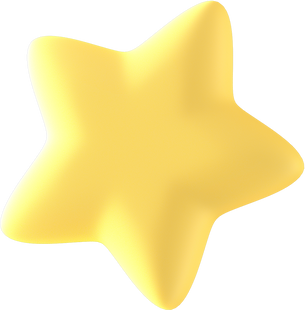 NỘI DUNG BÀI HỌC
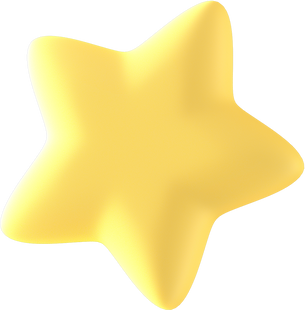 Tổng hai lập phương
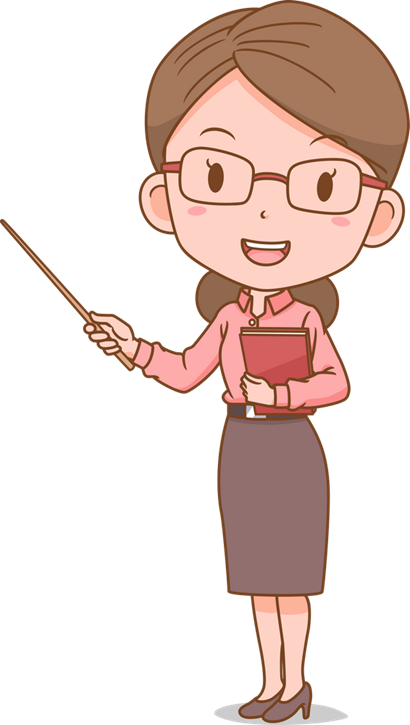 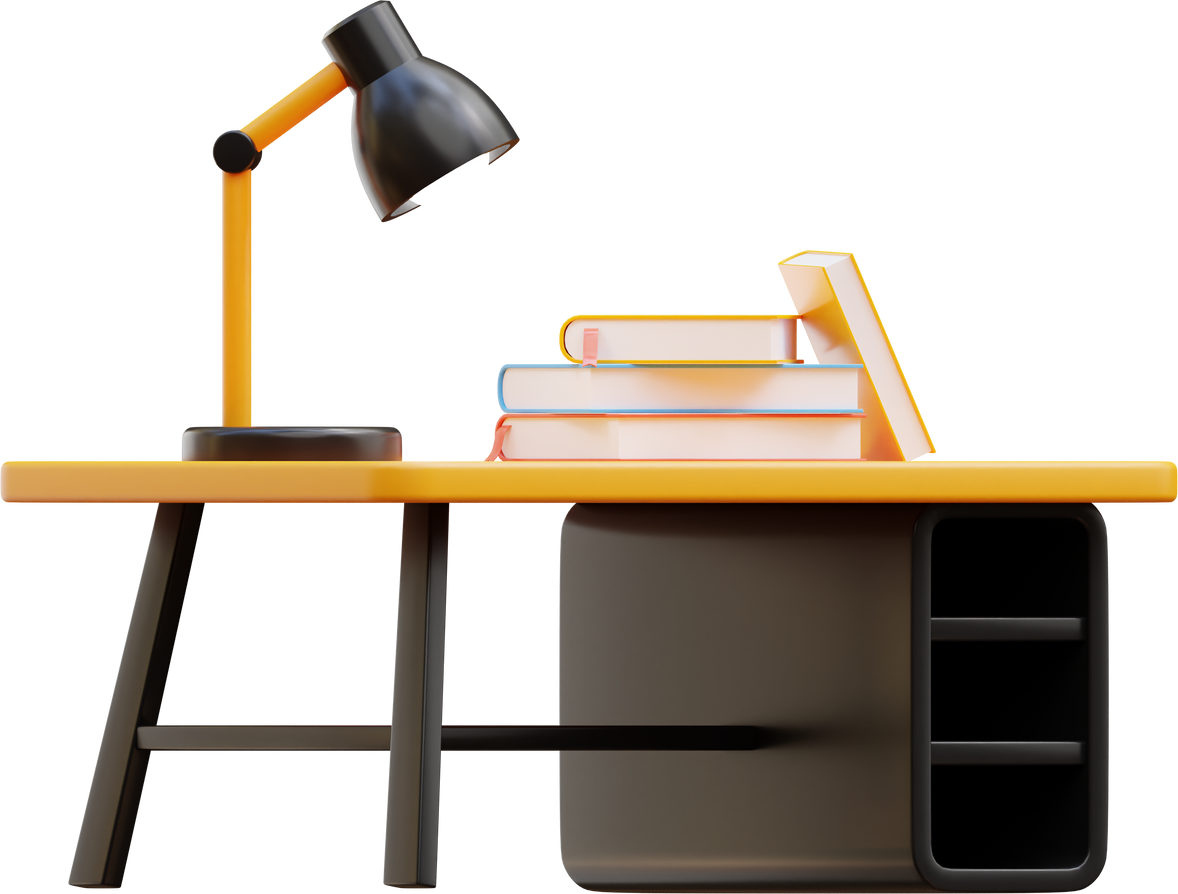 Hiệu hai lập phương
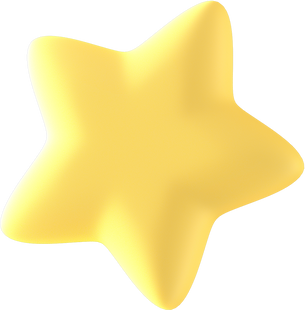 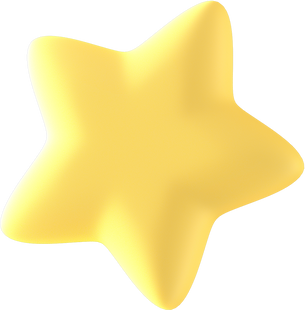 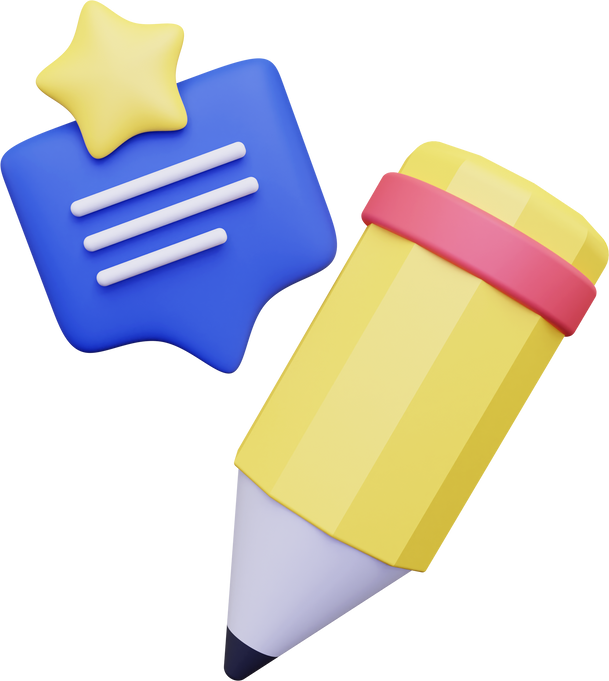 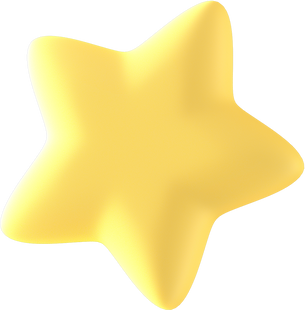 1. TỔNG HAI LẬP PHƯƠNG
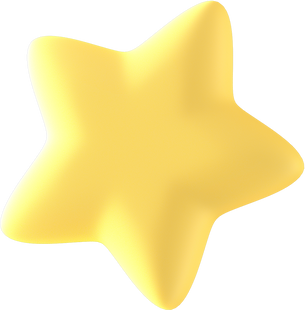 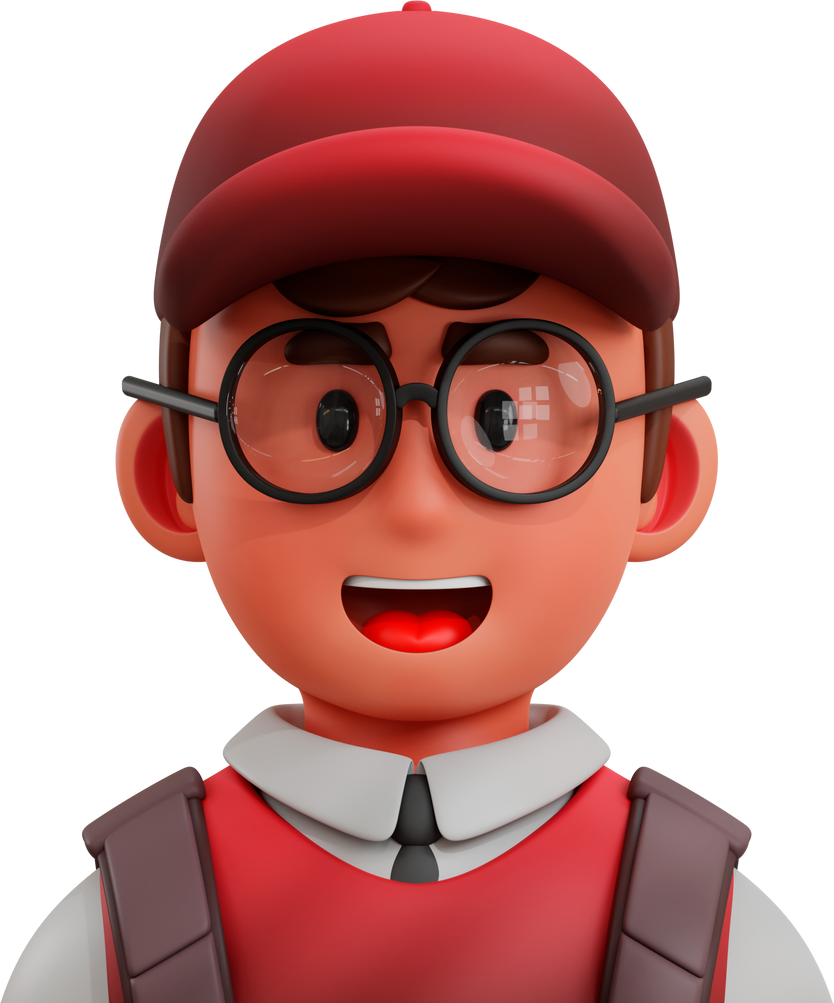 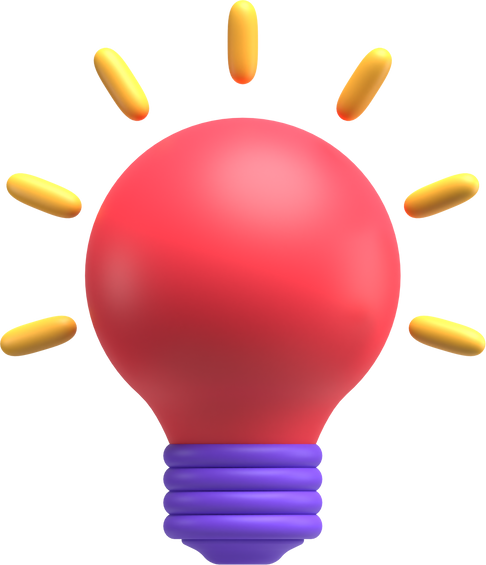 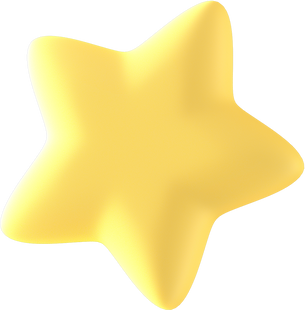 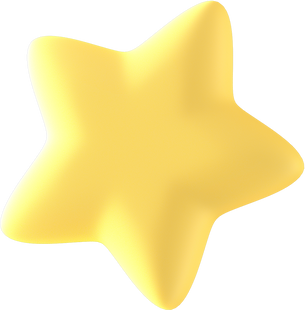 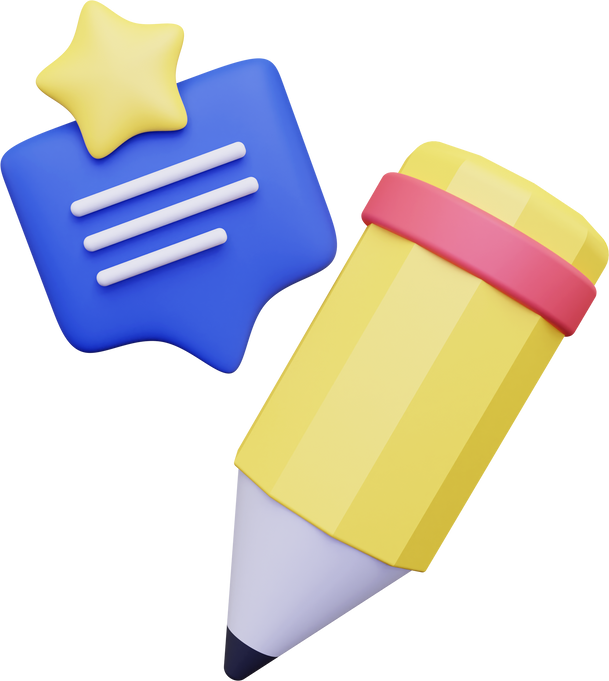 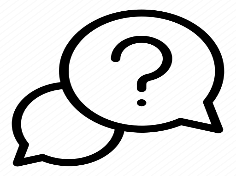 HĐ1:
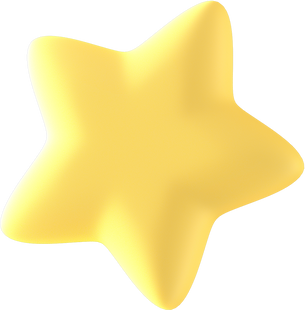 Giải
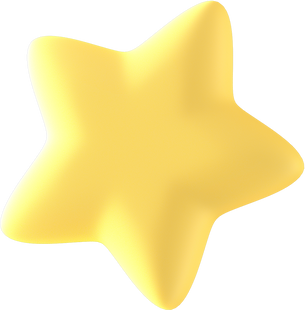 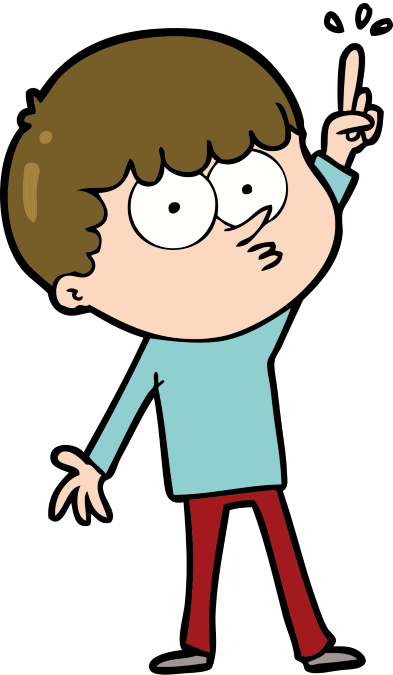 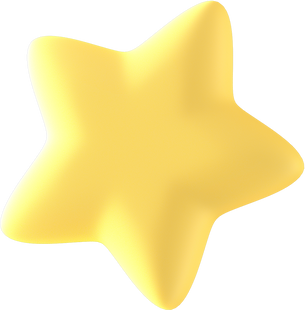 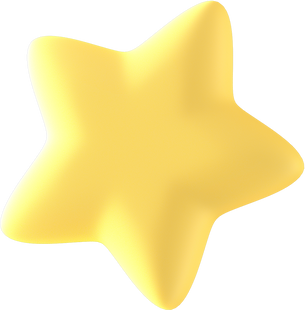 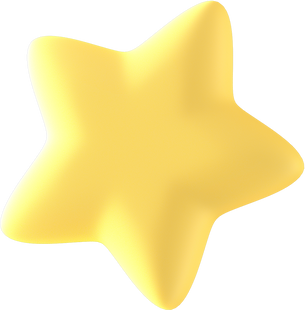 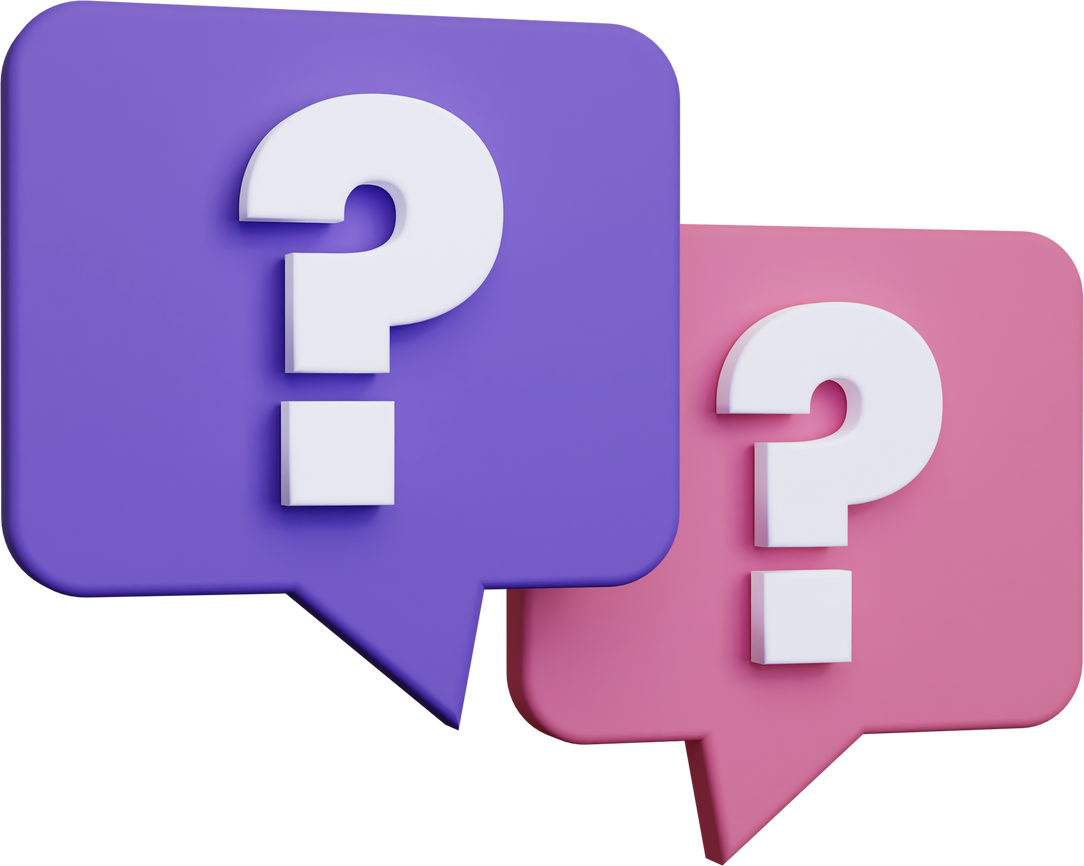 Ví dụ 1 (SGK – tr37)
Giải
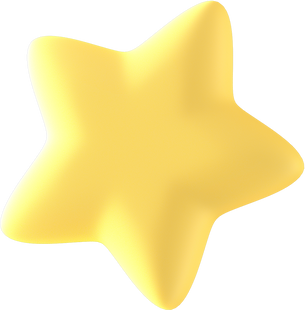 Viết các đa thức sau dưới dạng tích:
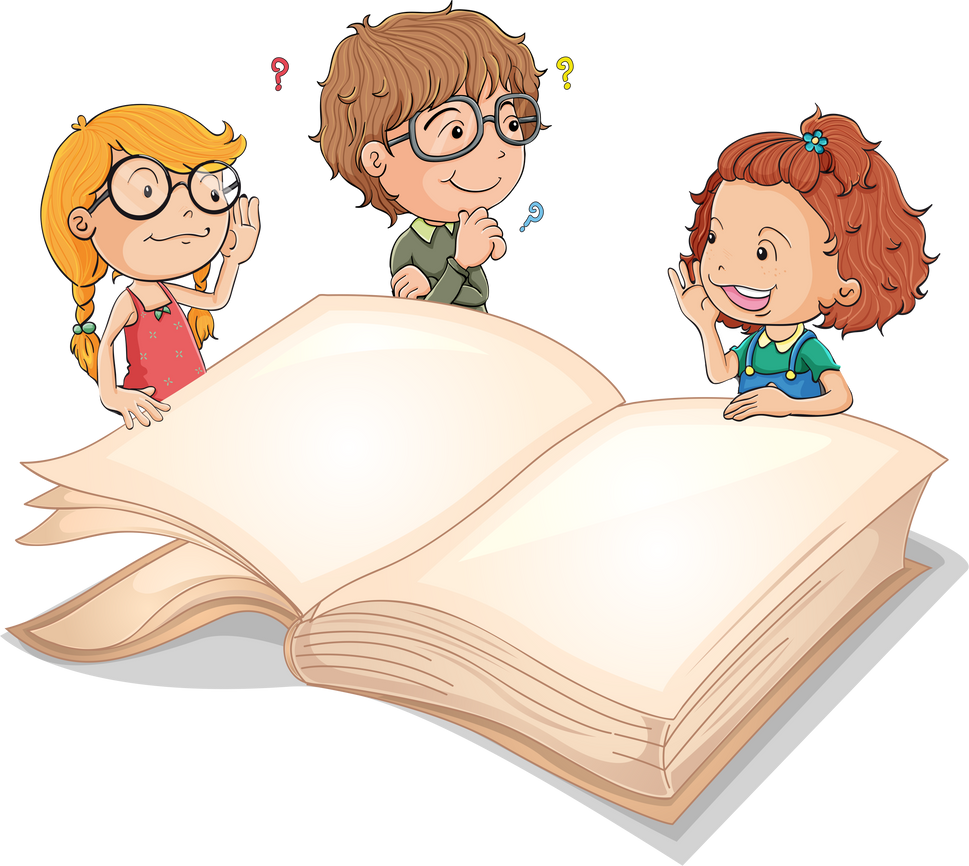 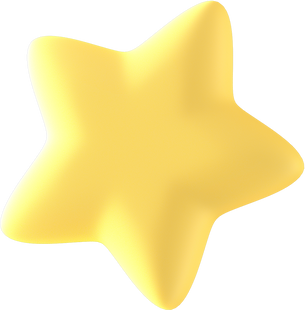 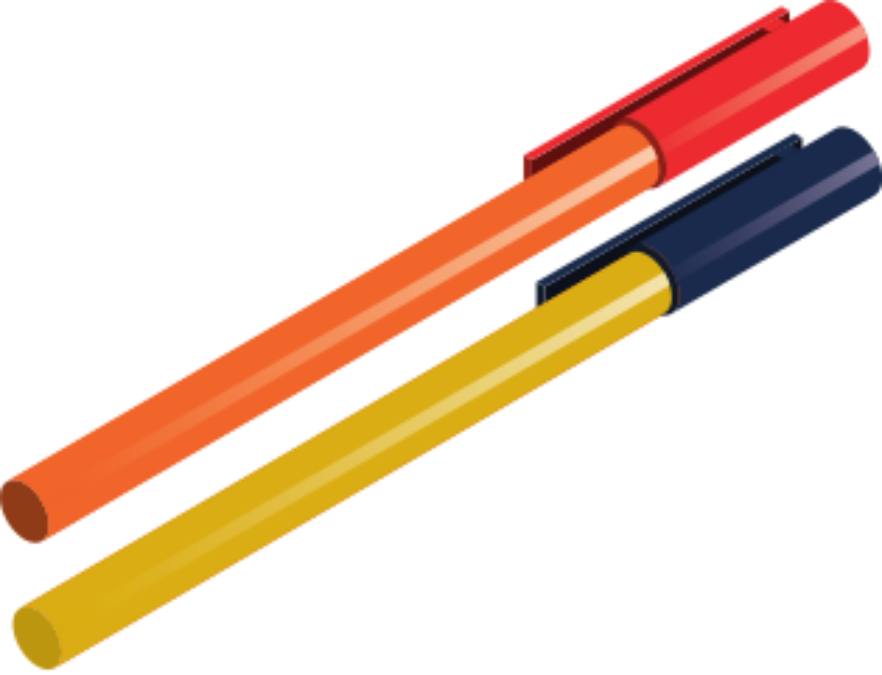 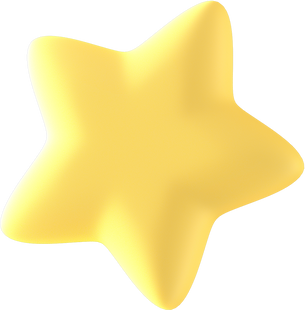 CÂU HỎI
Giải
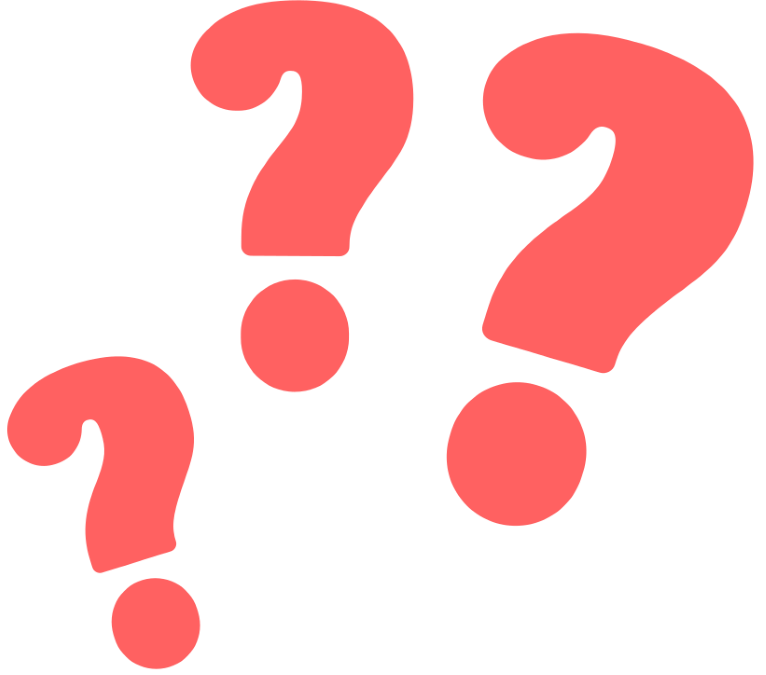 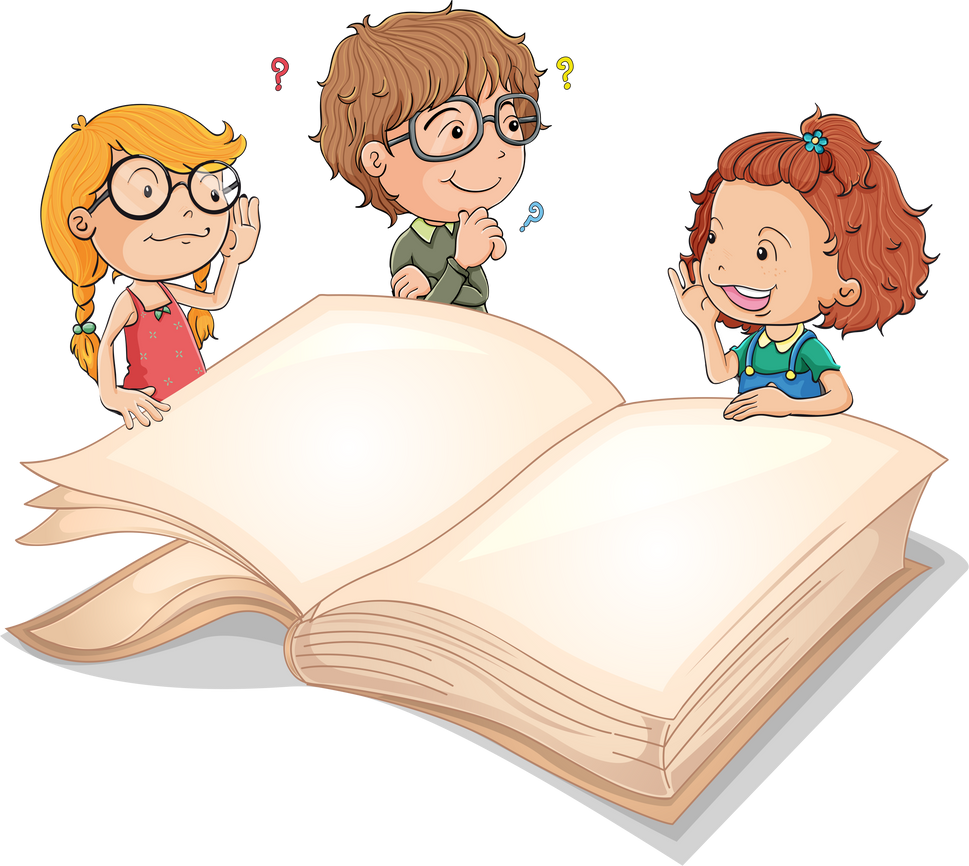 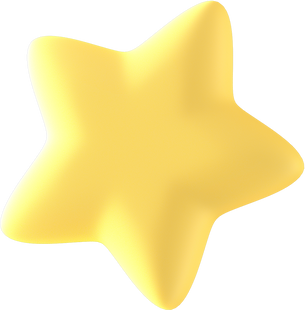 Ví dụ 2 (SGK – tr37)
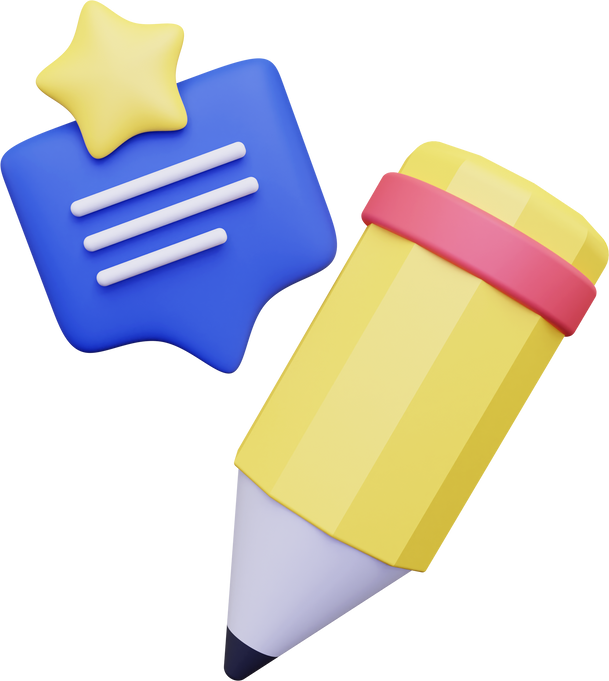 Rút gọn các biểu thức sau:
Giải
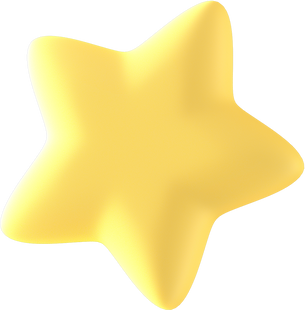 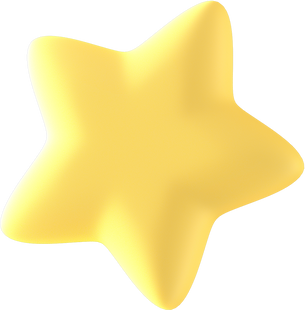 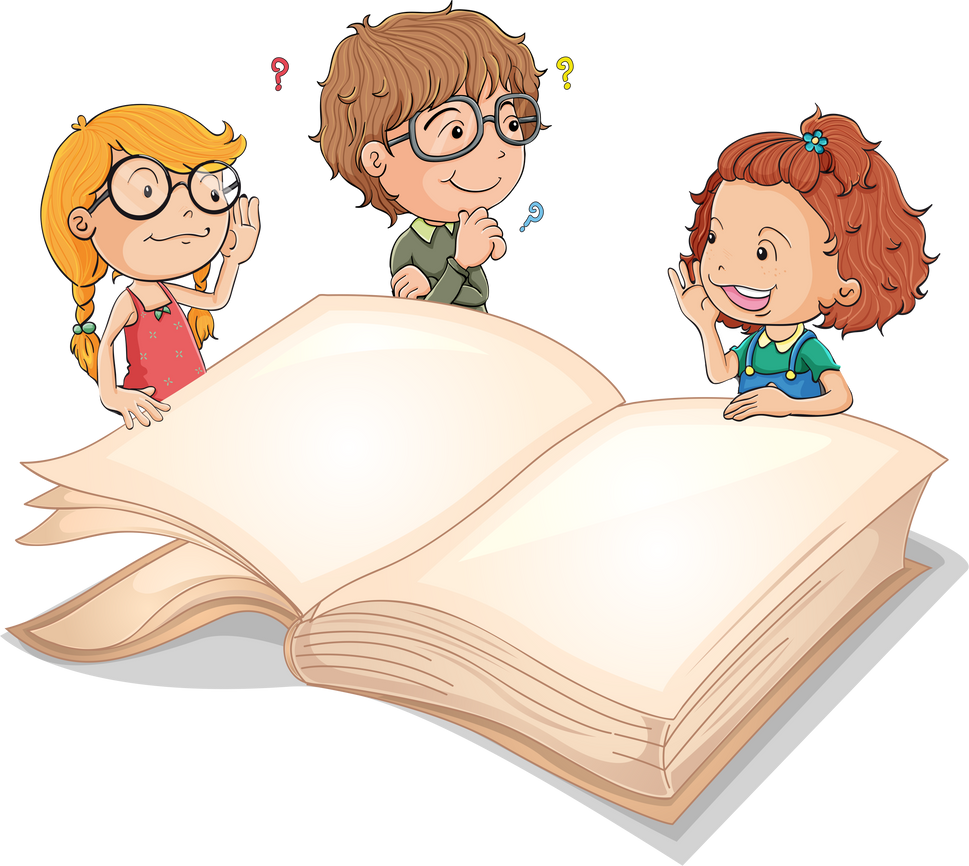 CÂU HỎI
Giải
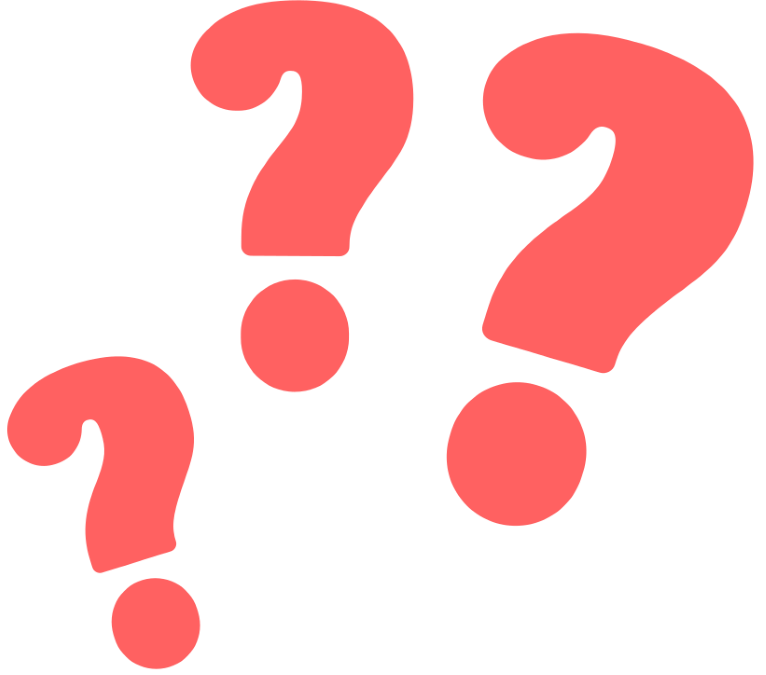 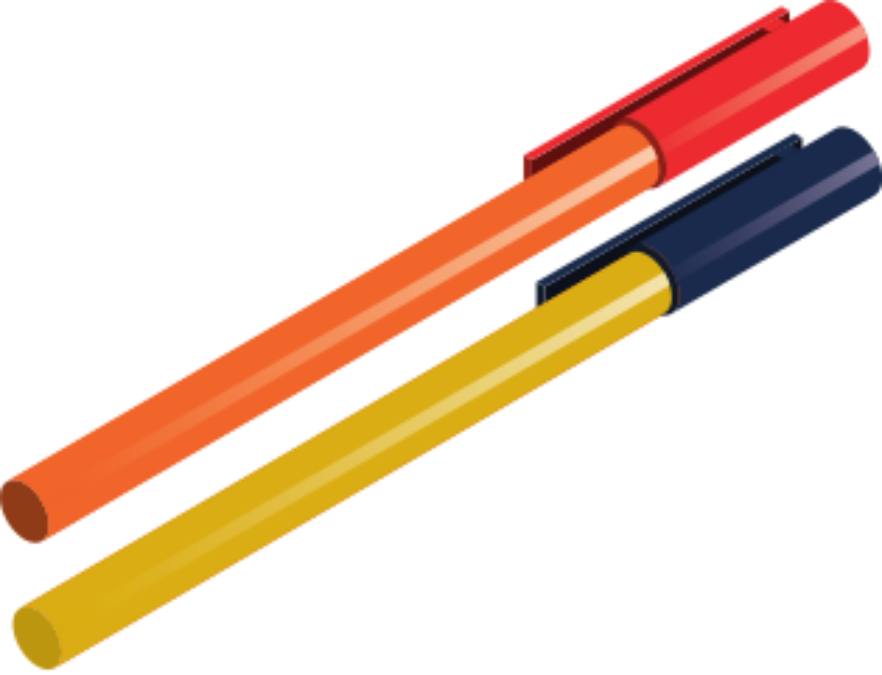 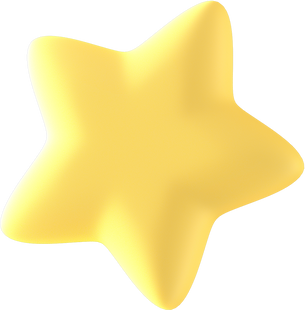 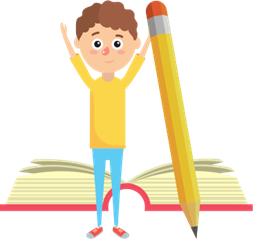 LUYỆN TẬP 1
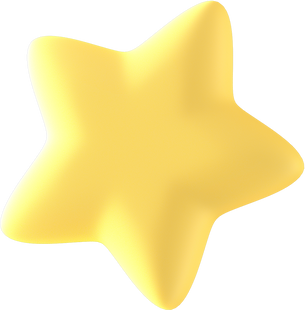 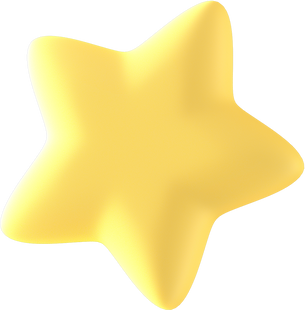 Giải
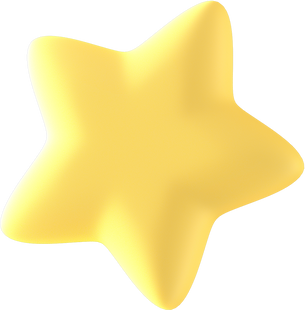 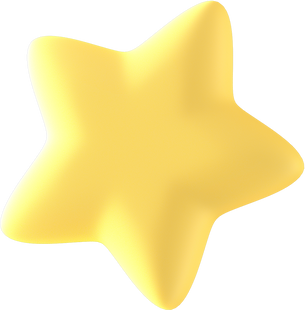 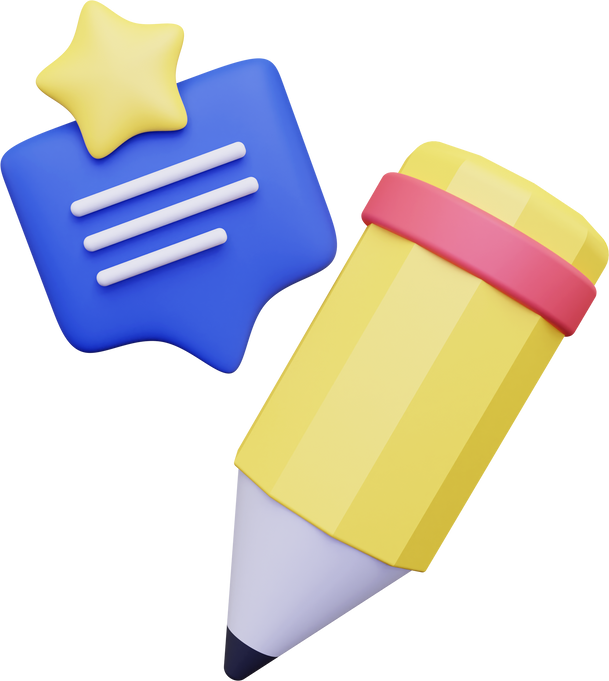 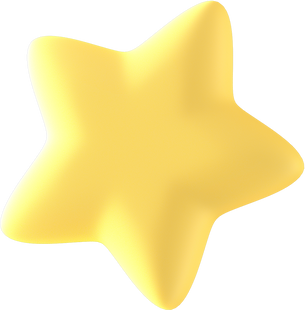 2. HIỆU HAI LẬP PHƯƠNG
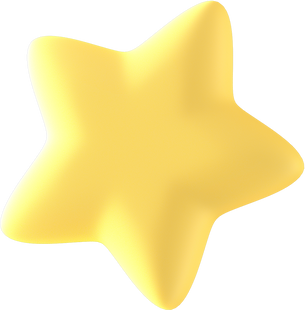 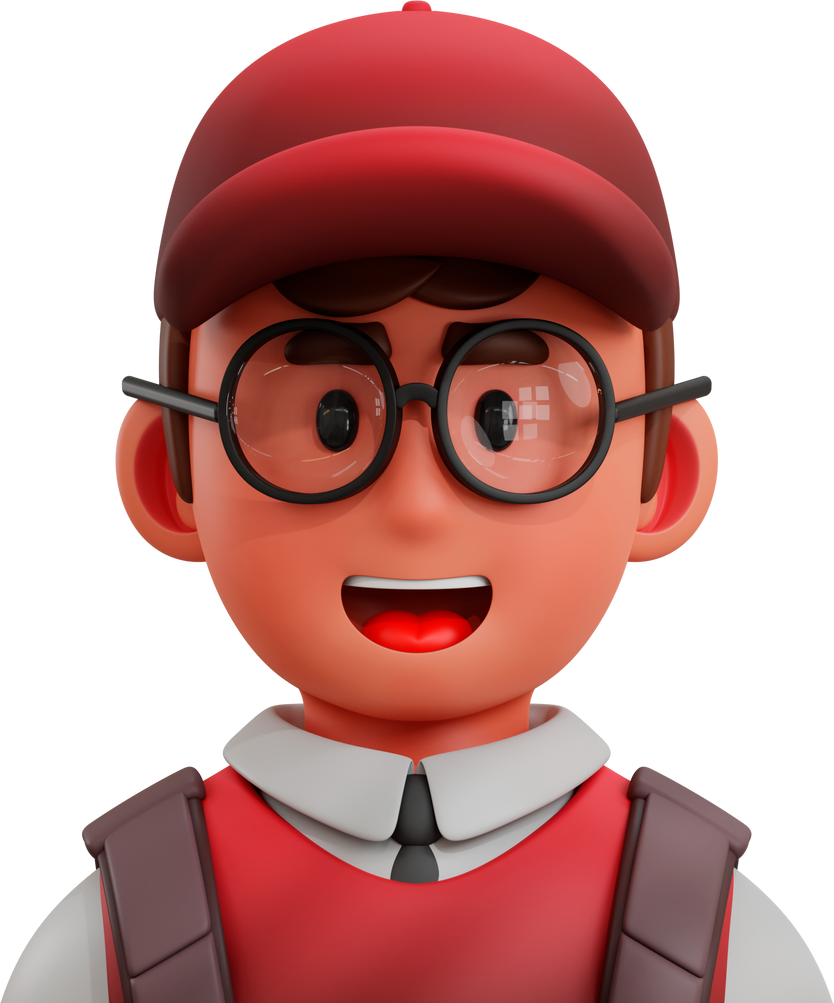 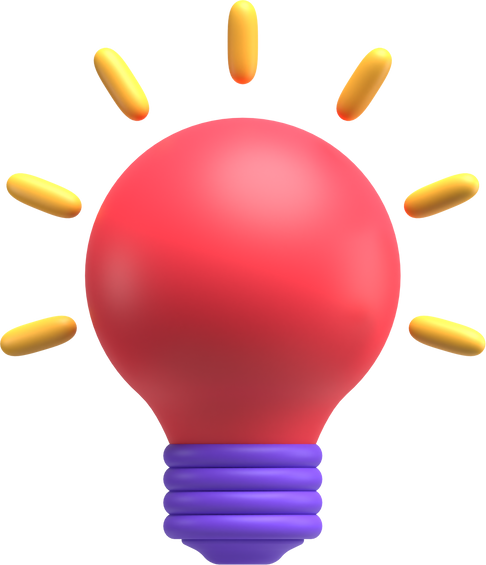 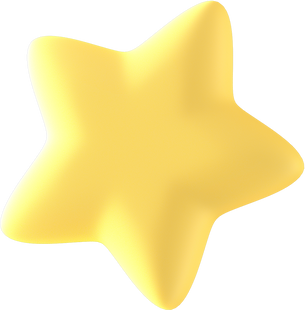 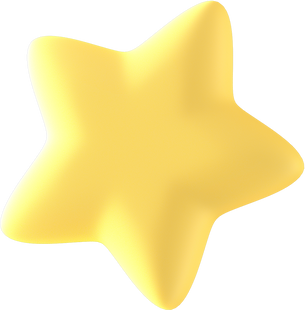 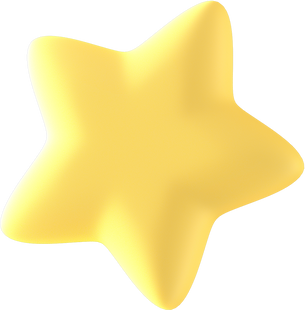 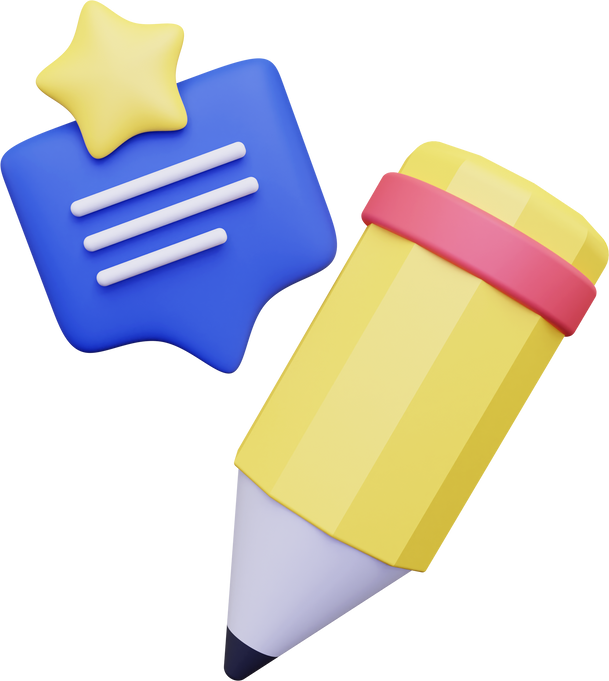 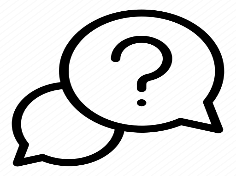 HĐ2:
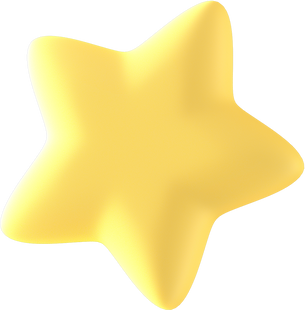 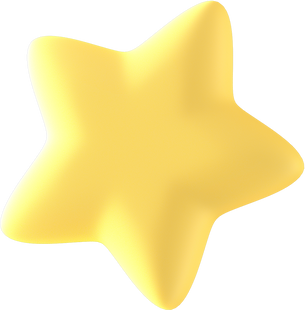 Giải
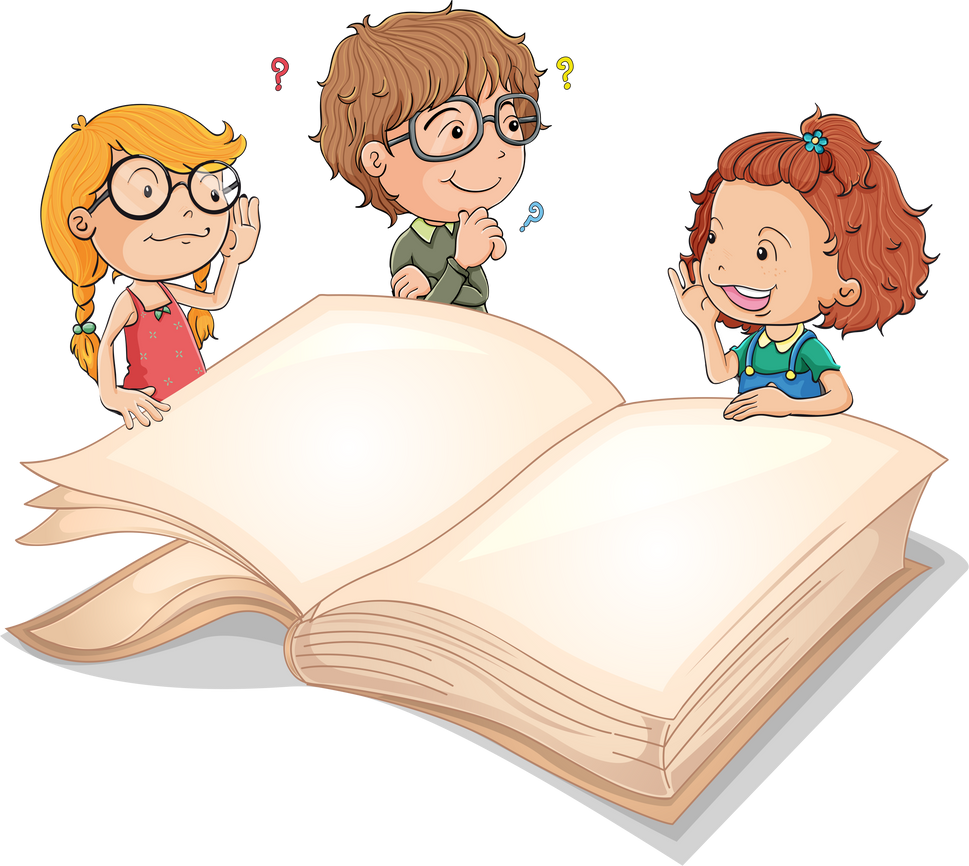 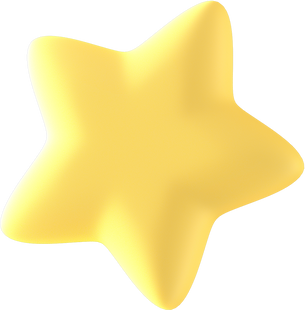 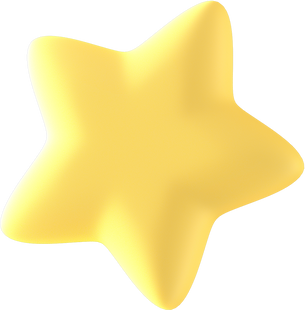 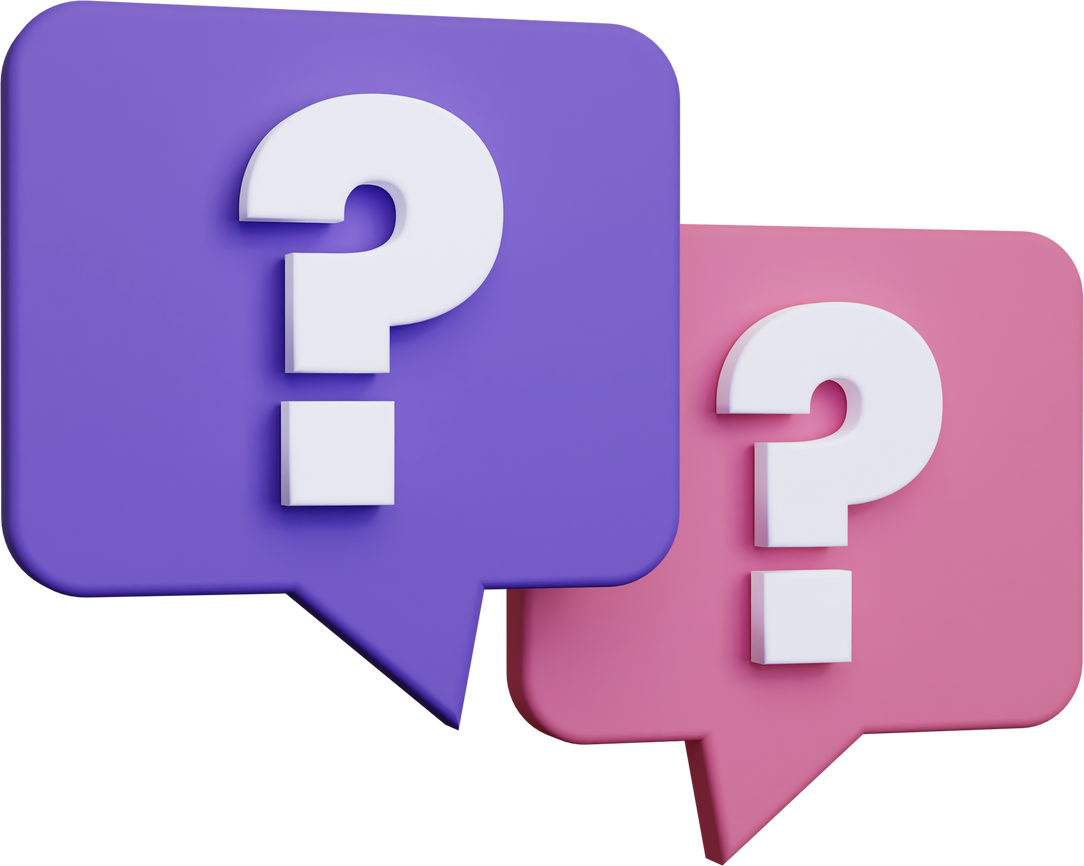 Ví dụ 3 (SGK – tr38)
Giải
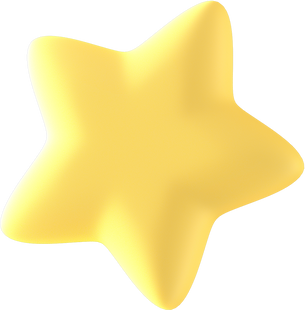 Viết các đa thức sau dưới dạng tích:
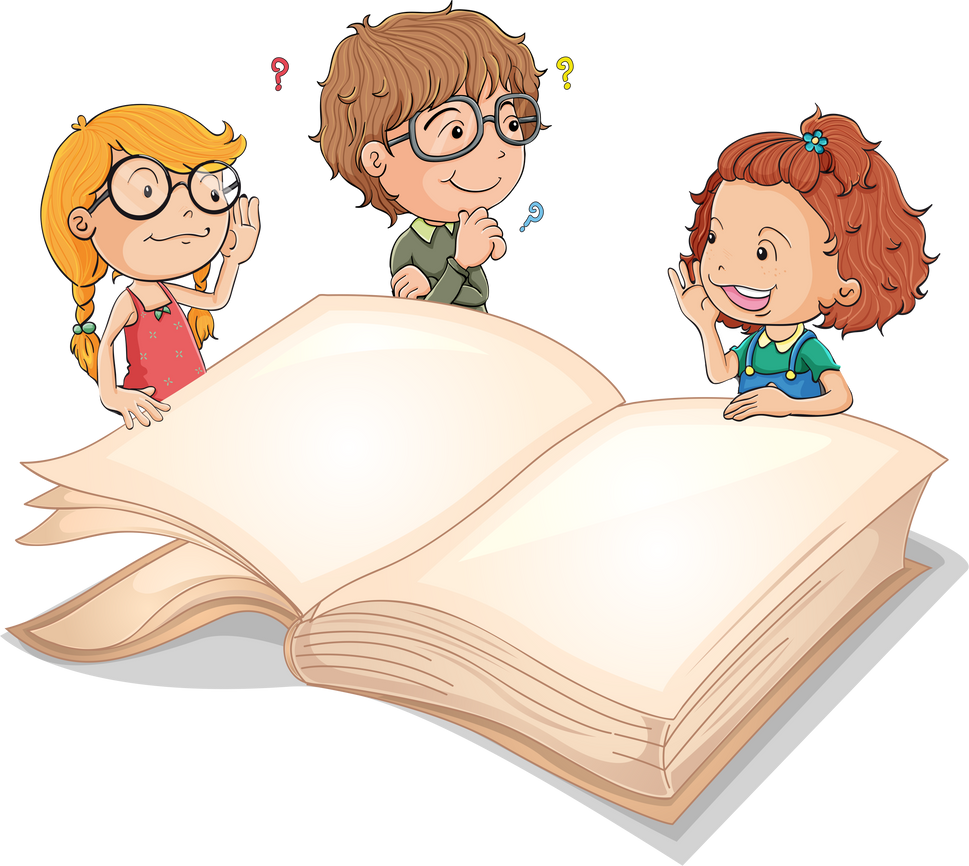 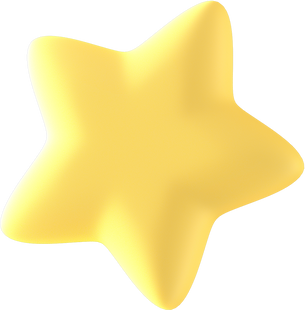 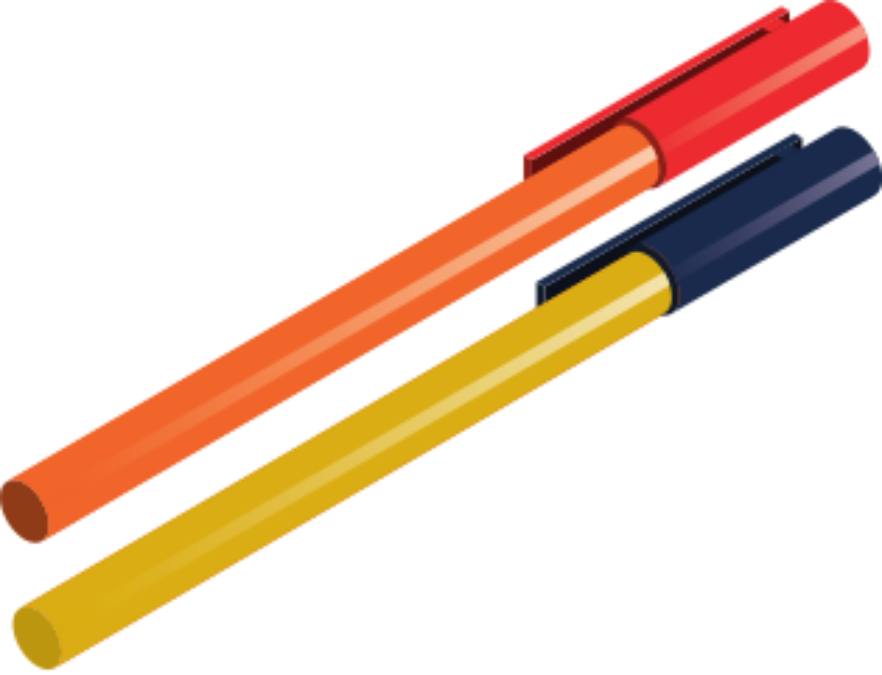 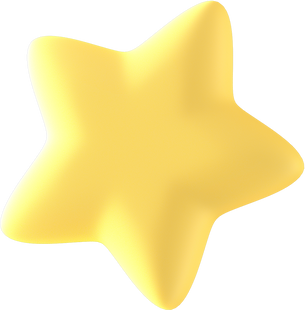 CÂU HỎI
Giải
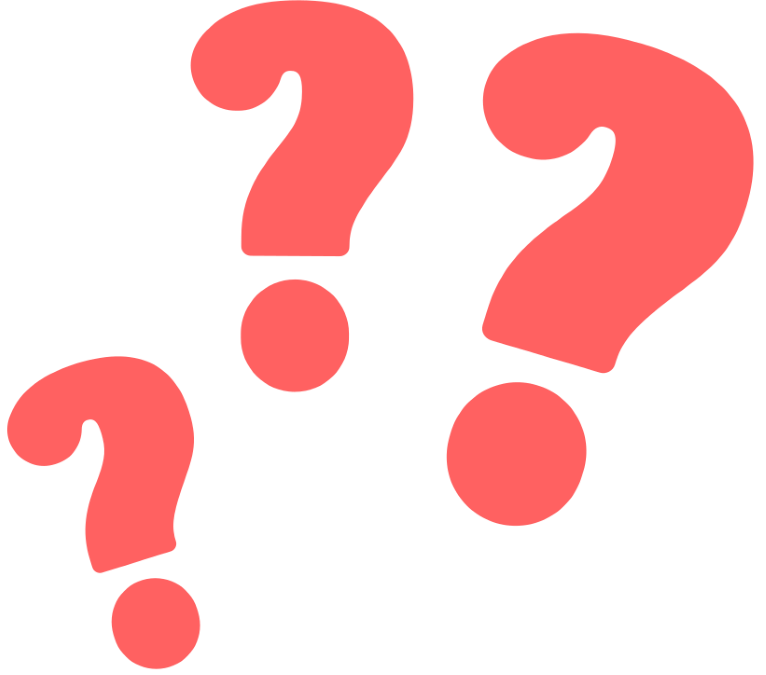 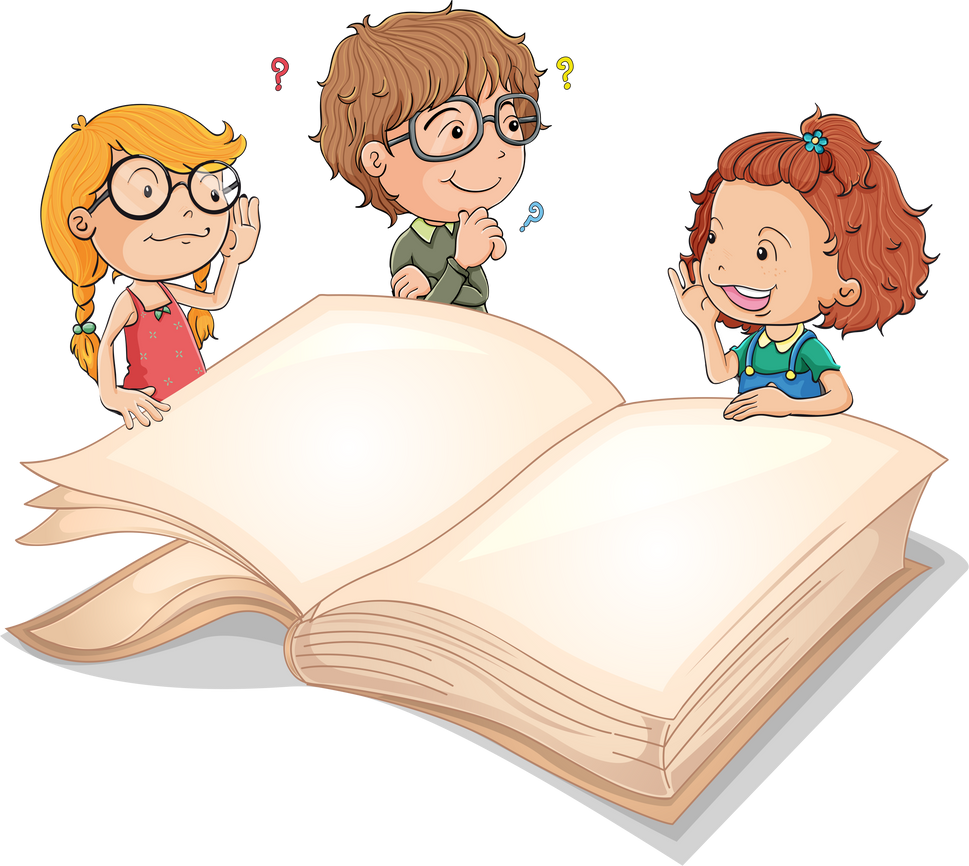 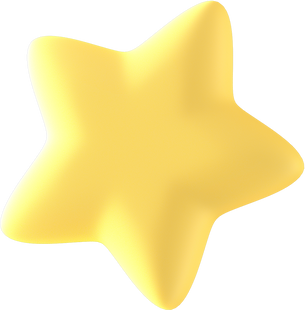 Ví dụ 4 (SGK – tr38)
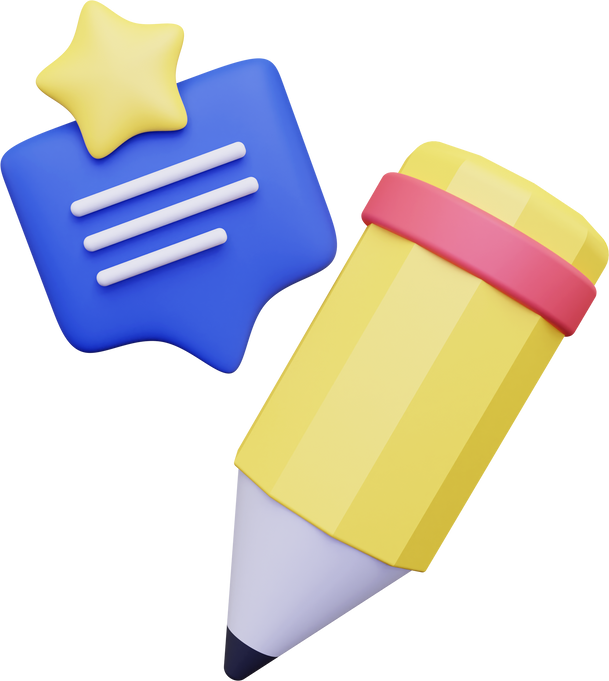 Rút gọn các biểu thức sau:
Giải
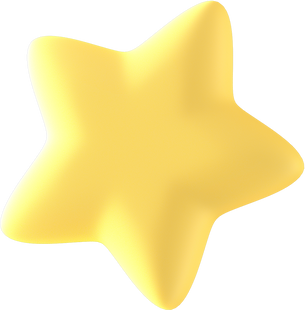 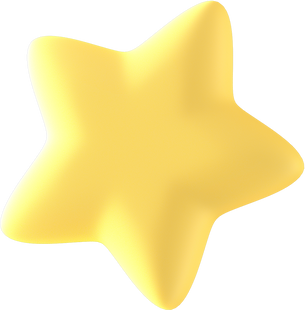 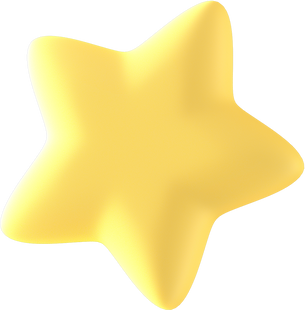 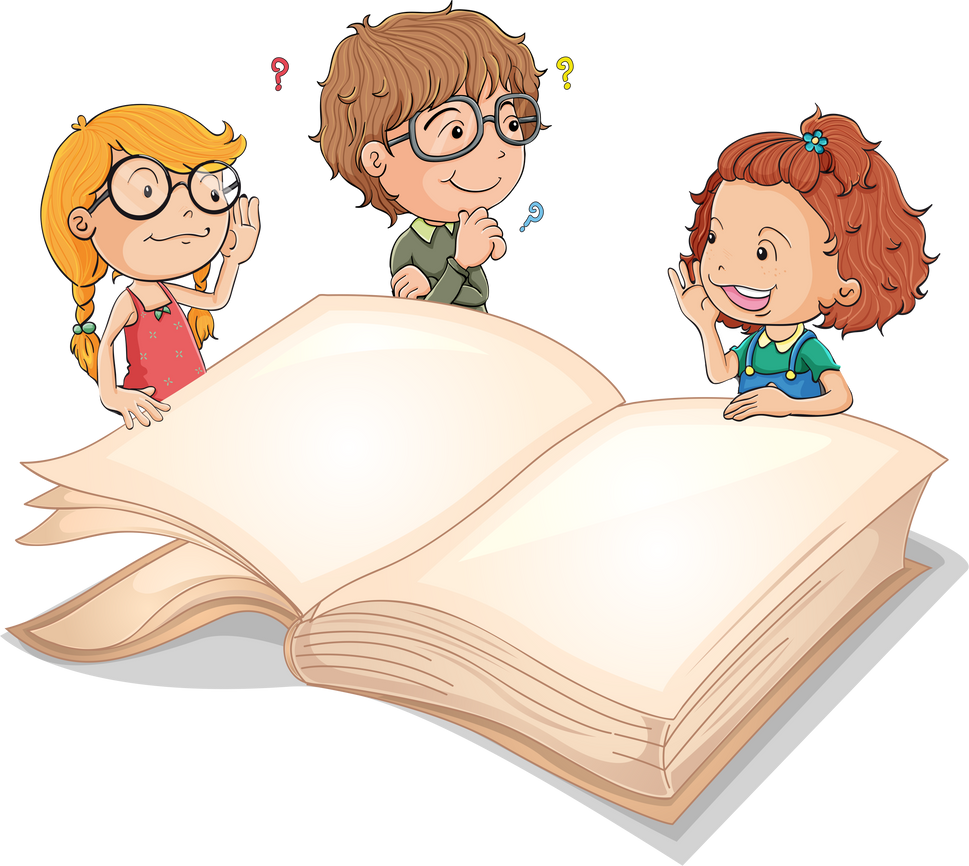 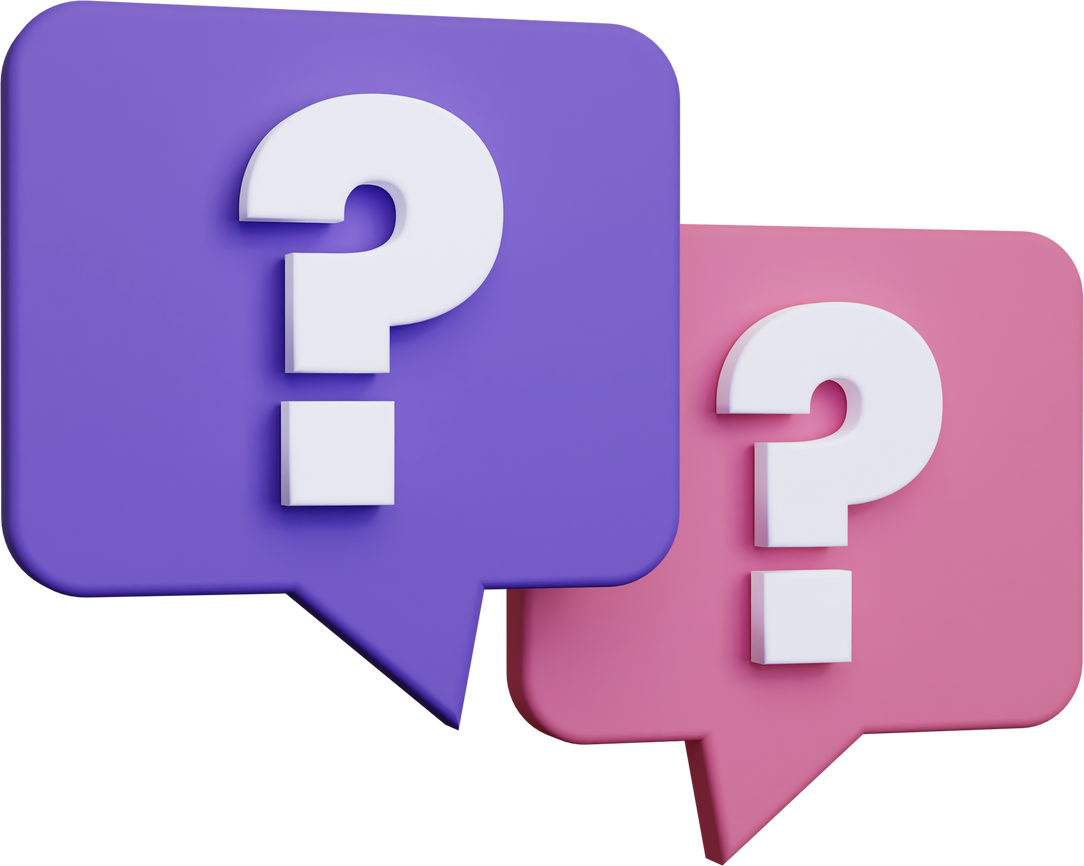 CÂU HỎI
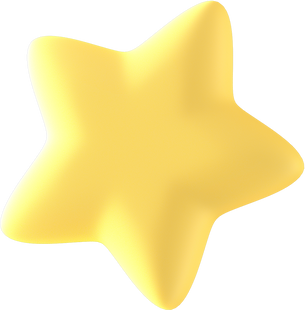 Giải
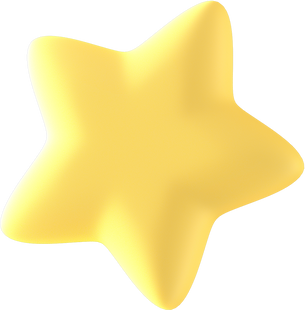 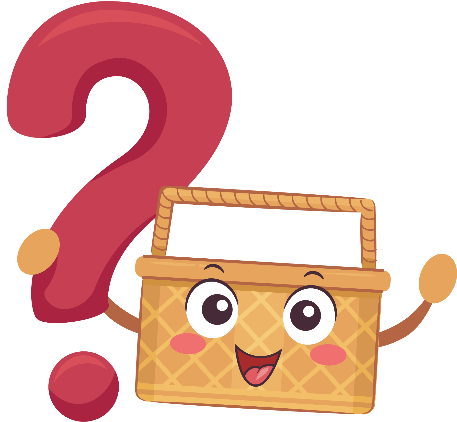 LUYỆN TẬP 2
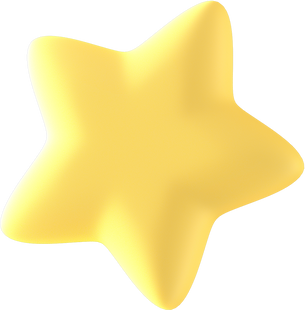 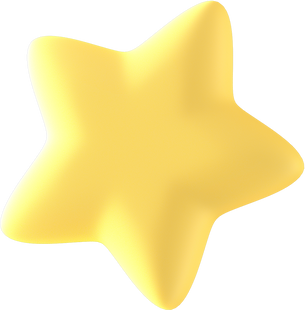 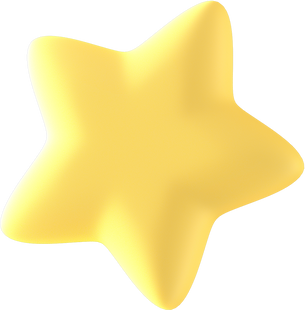 Giải
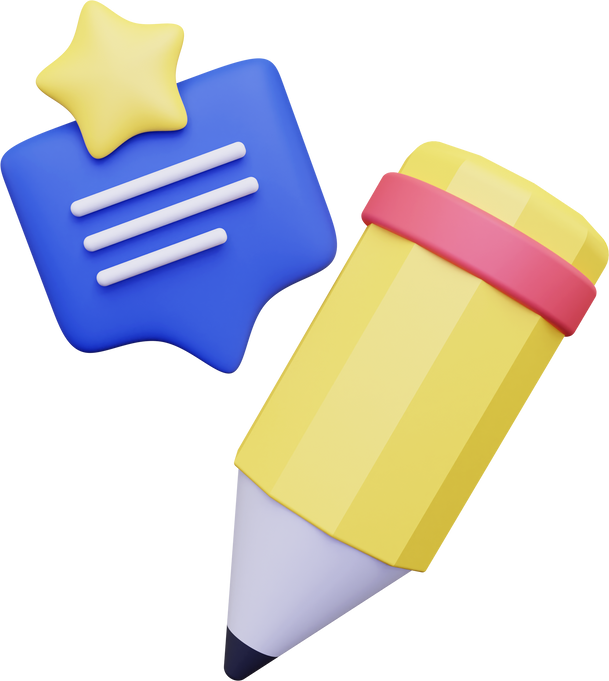 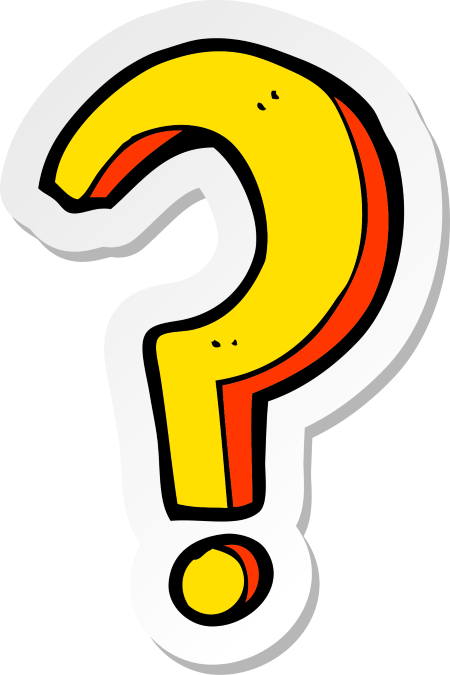 Giải quyết tình huống mở đầu.
VẬN DỤNG
Giải
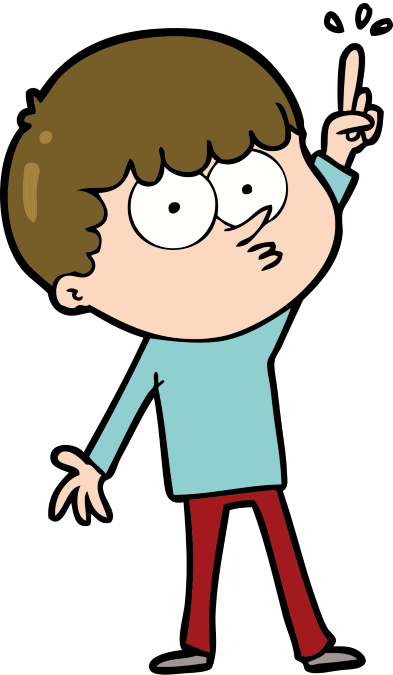 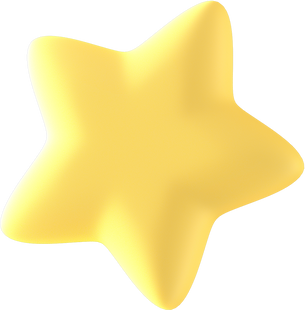 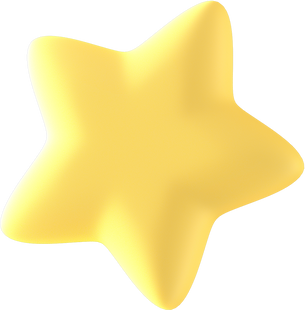 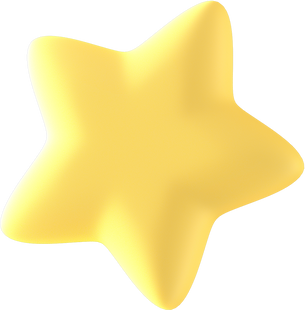 CHÚ Ý
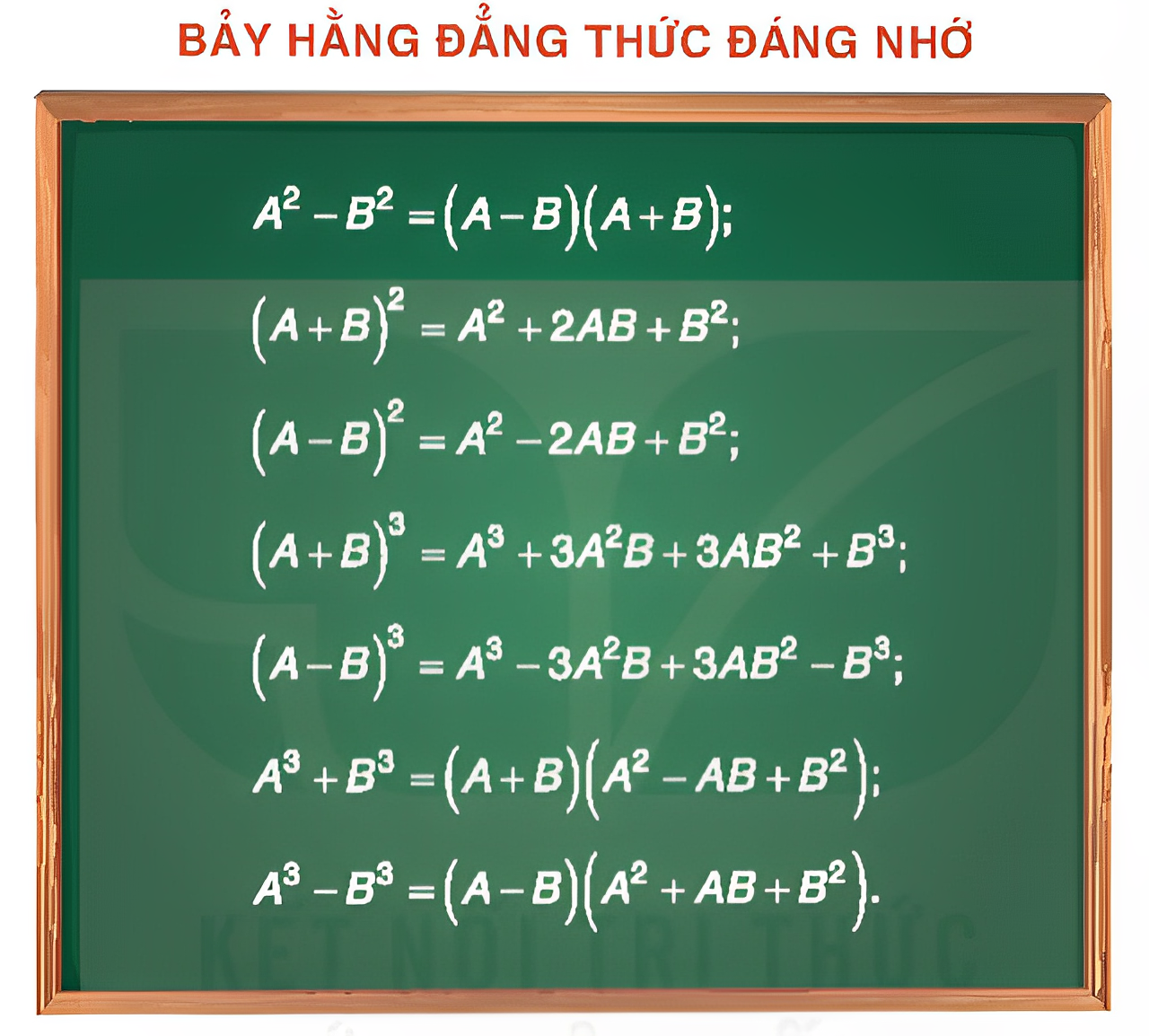 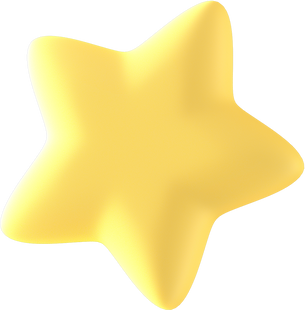 Các hằng dẳng thức vừa học được sử dụng thường xuyên trong các biến đổi đại số nên ta gọi chúng là các hằng đẳng thức đáng nhớ.
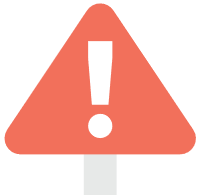 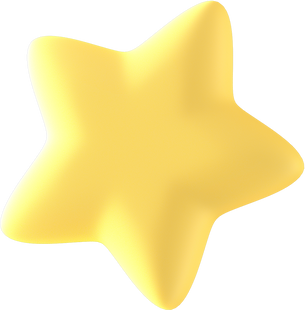 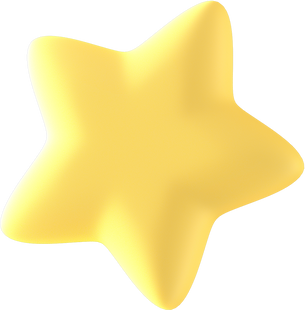 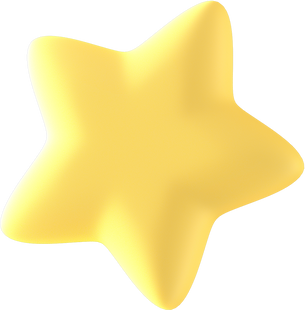 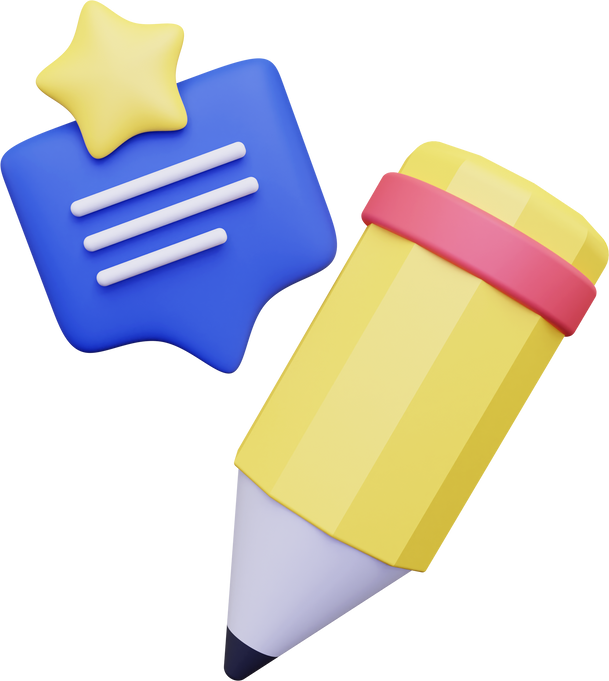 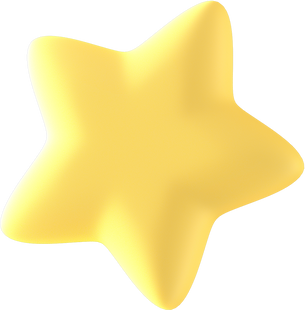 LUYỆN TẬP
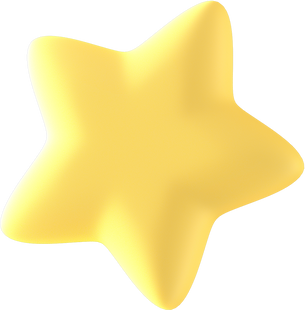 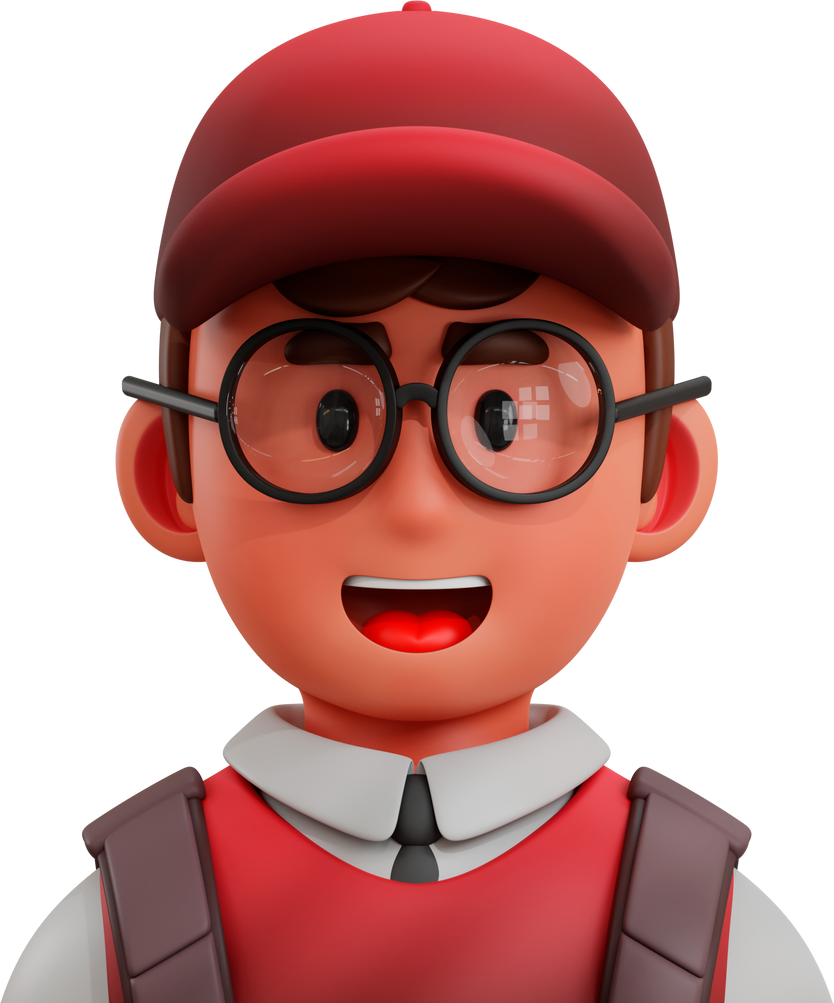 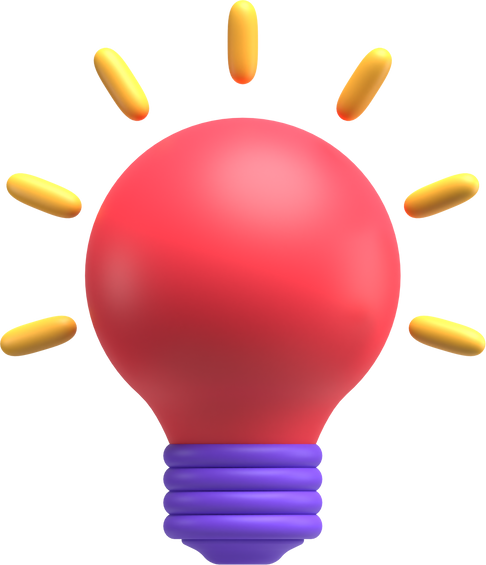 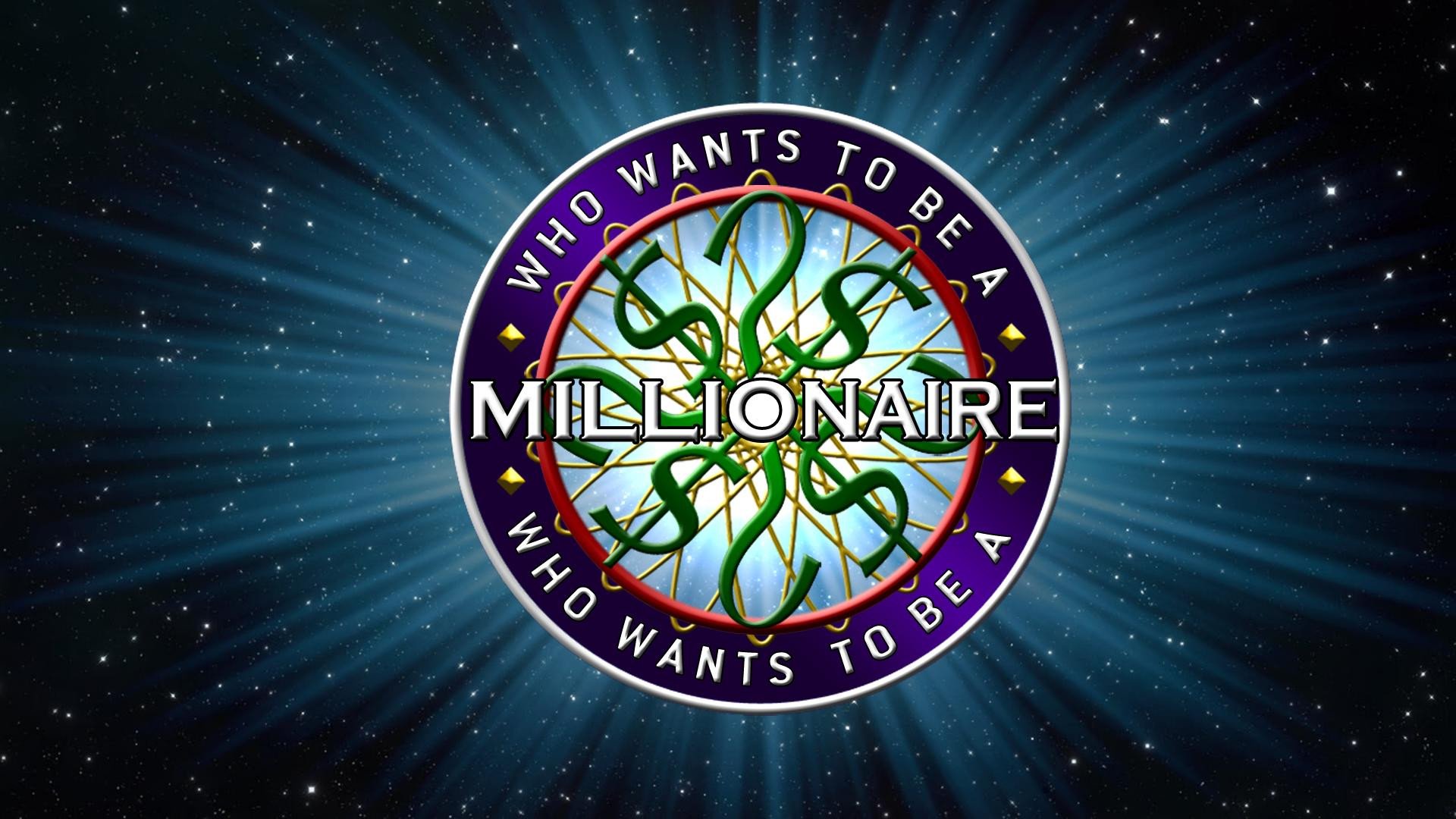 50:50
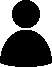 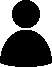 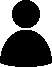 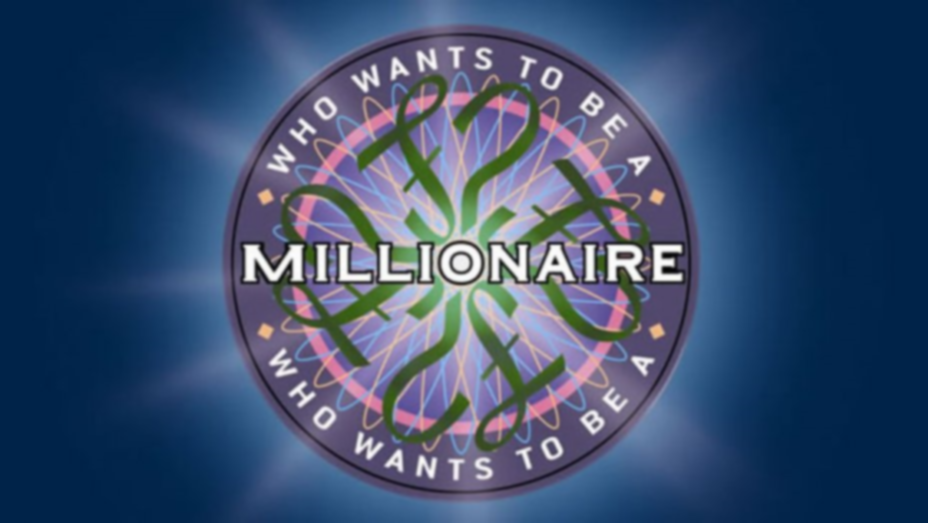 50:50
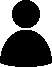 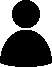 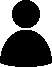 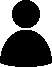 Key
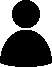 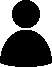 Câu 1. Chọn câu sai.
A. A3 + B3 = (A + B)(A2 – AB + B2)
B. A3 - B3 = (A - B)(A2 + AB + B2)
C. (A + B)3 = (B + A)3
D. (A – B)3 = (B – A)3
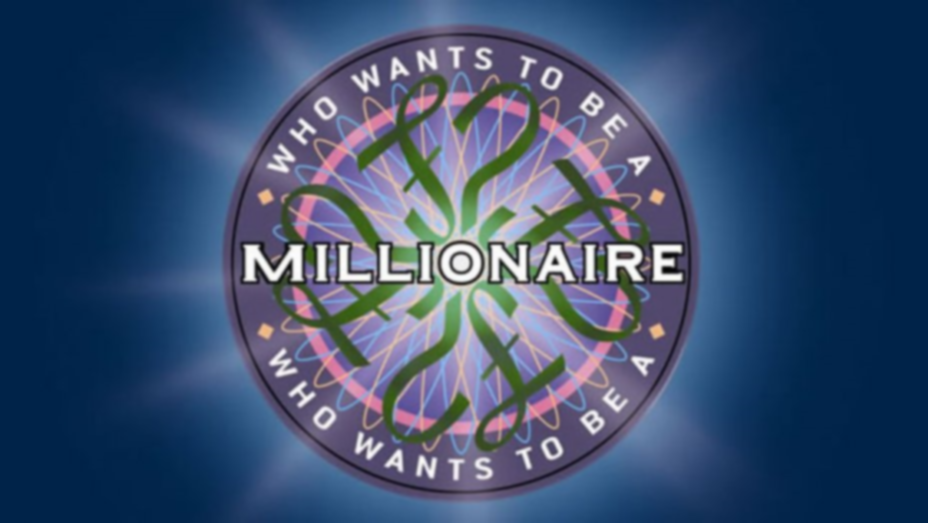 50:50
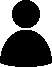 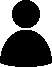 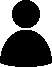 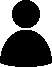 Key
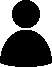 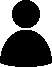 Câu 2. Viết biểu thức (x – 3y)(x2 + 3xy + 9y2) dưới dạng hiệu hai lập phương
A. x3 + (3y)
C. x3 – (3y)3
B. x3 + (9y)3
D. x3 – (9y)3
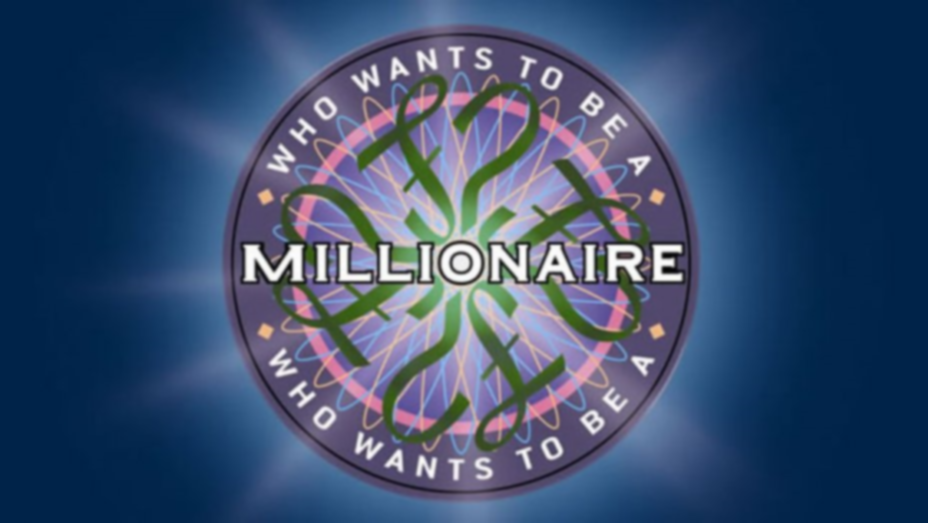 50:50
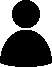 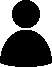 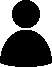 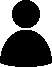 Key
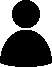 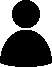 Câu 3. Rút gọn biểu thức M = (2x + 3)(4x2 – 6x + 9) – 4(2x3 – 3) ta được giá trị của M là?
C. Một số chính phương
A. Một số lẻ
D. Một số chia hết cho 5
B. Một số chẵn
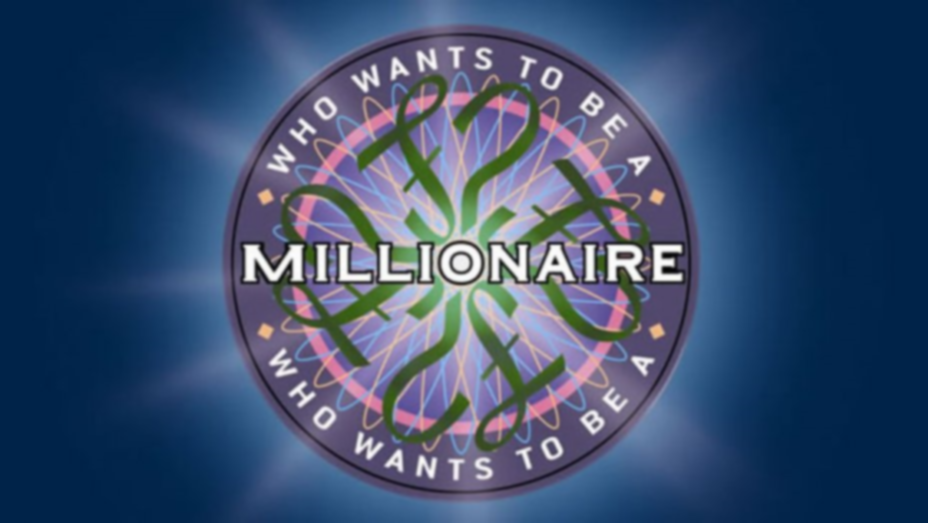 50:50
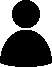 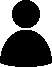 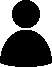 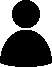 Key
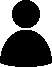 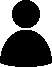 Câu 4. Giá trị của biểu thức E = (x + 1)(x2 – x + 1) – (x – 1)(x2 + x + 1) là?
C. 1
A. 2
D. 4
B. 3
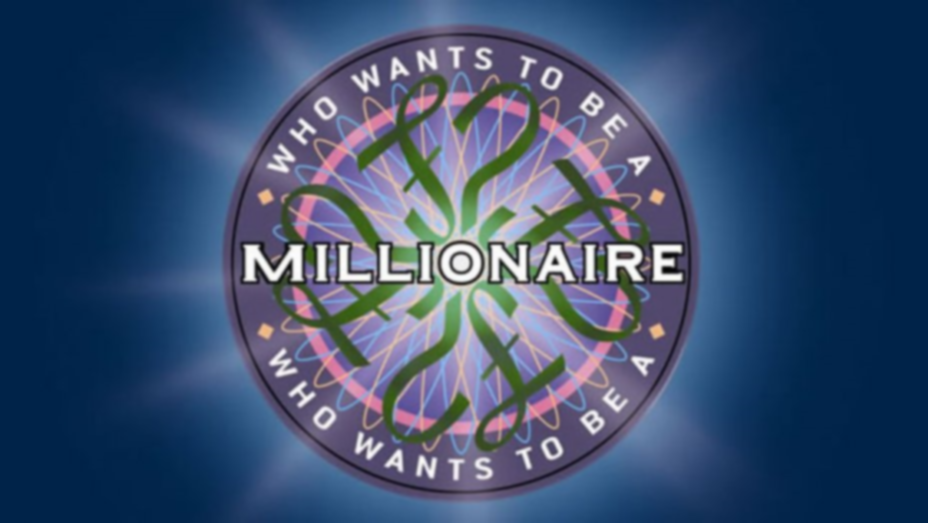 50:50
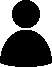 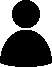 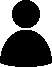 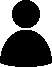 Key
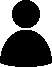 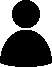 Câu 5. Rút gọn biểu thức 
H = (x + 5)(x2 – 5x + 25) – (2x + 1)3 + 7(x – 1)3 – 3x(-11x + 5)
ta được giá trị của H là?
C. Một số chính phương
A. Một số lẻ
D. Một số chia hết cho 12
B. Một số chẵn
Bài 2.12 (SGK – tr.39)
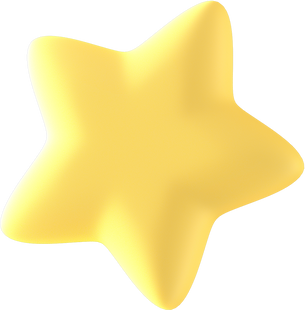 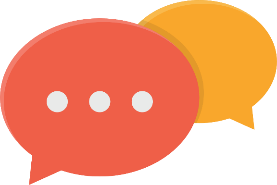 Giải
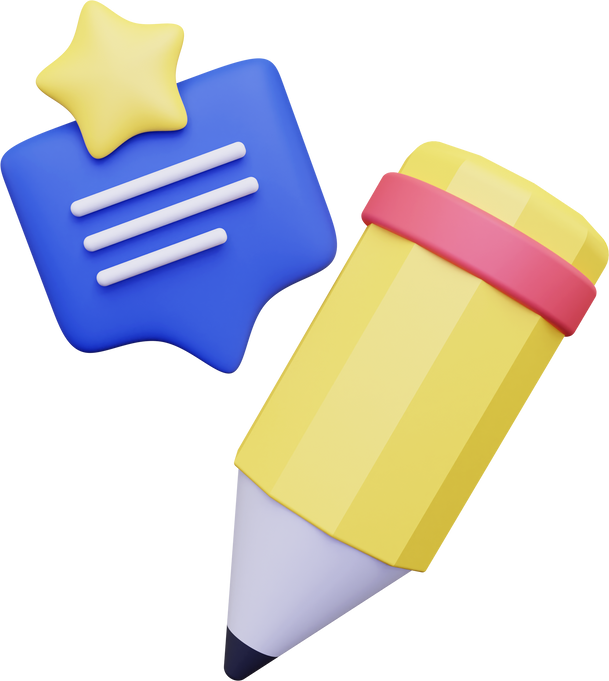 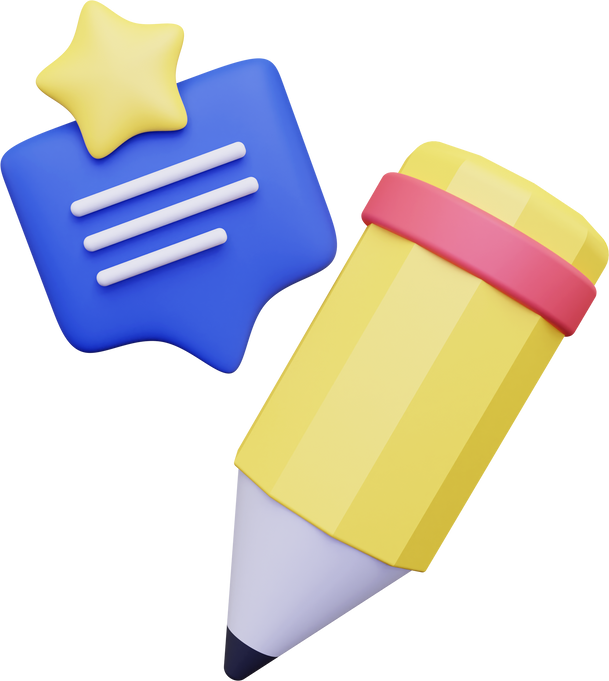 Bài 2.13 (SGK – tr.39)
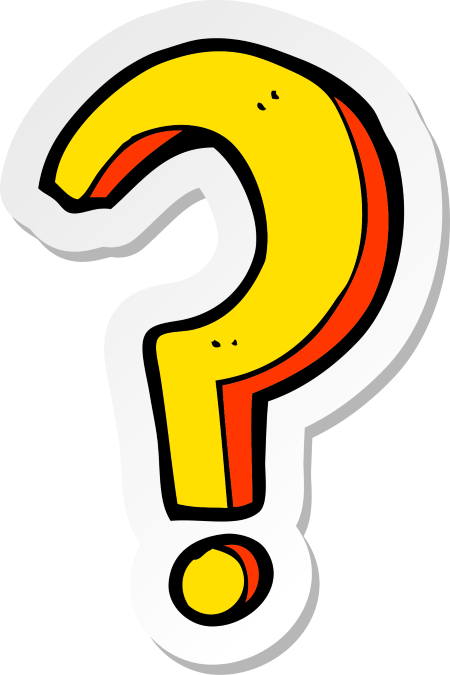 ?
?
8x
Thay         bằng biểu thức thích hợp.
?
?
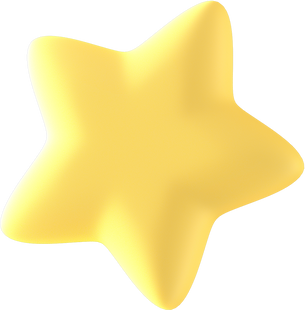 3x
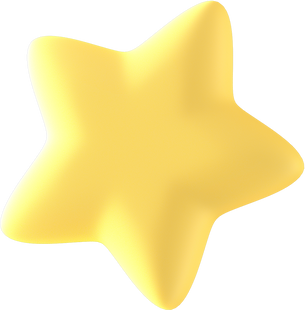 Bài 2.14 (SGK – tr.39)
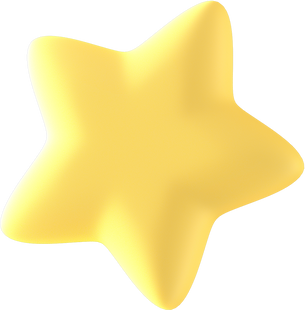 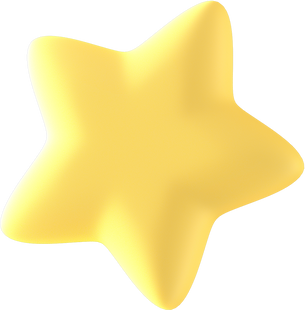 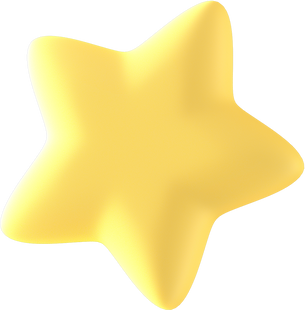 Viết các đa thức sau dưới dạng tích:
Giải
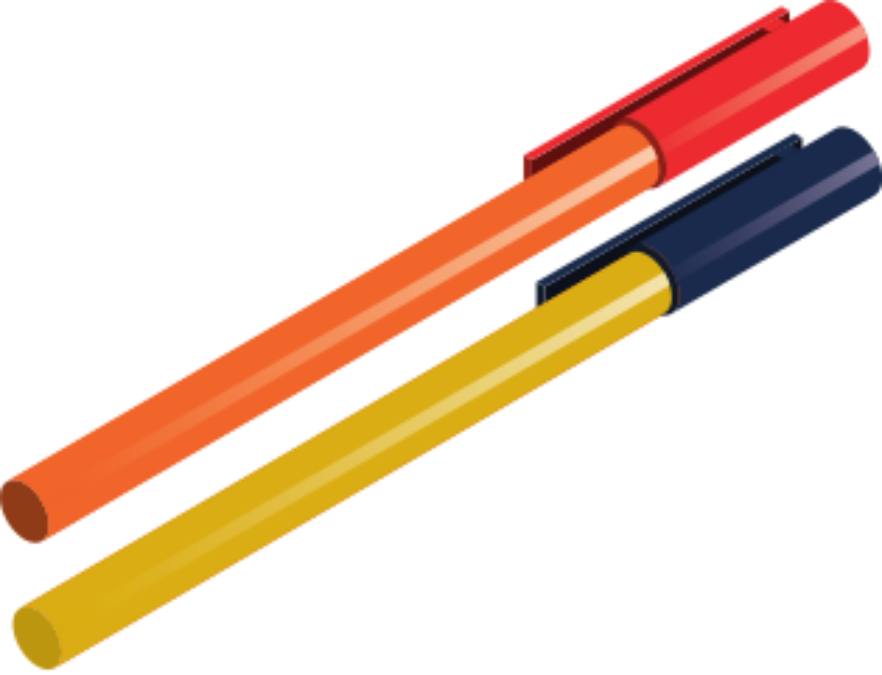 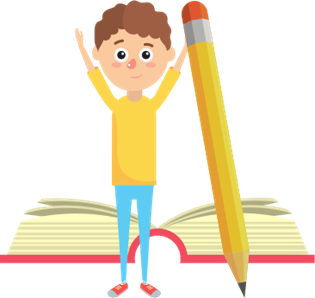 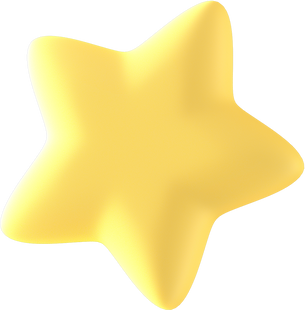 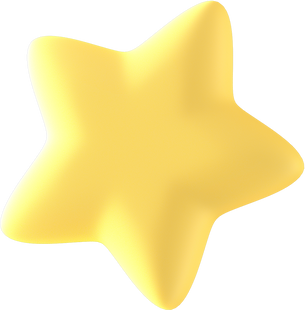 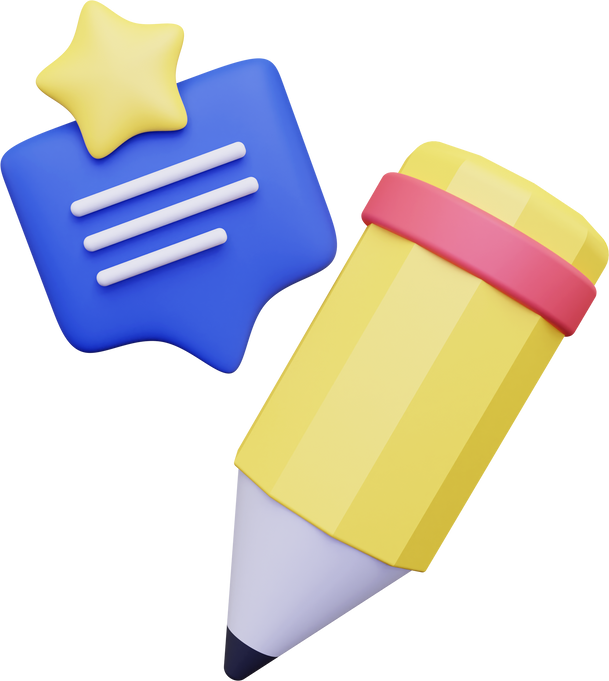 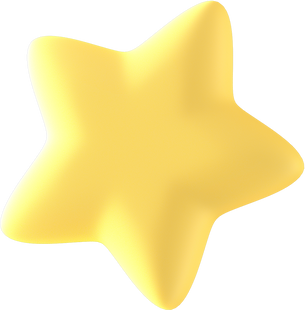 VẬN DỤNG
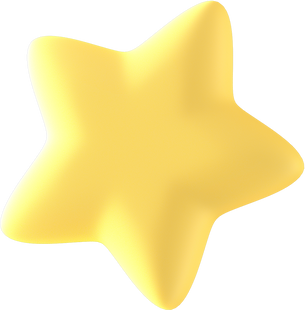 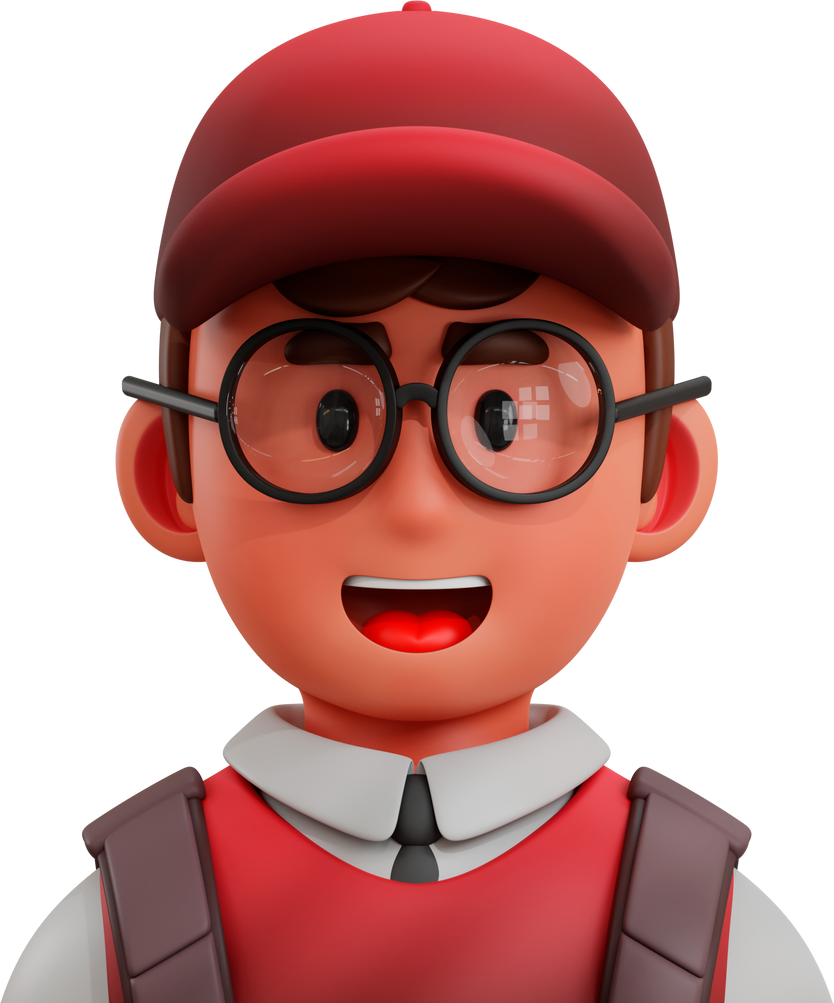 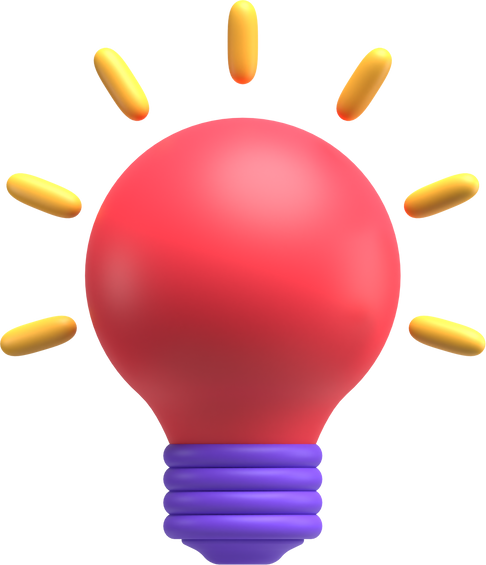 Bài 2.15 (SGK – tr.39)
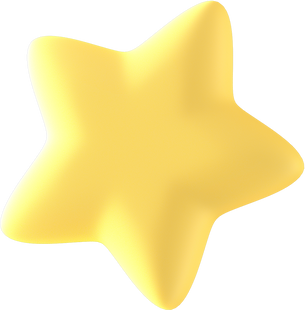 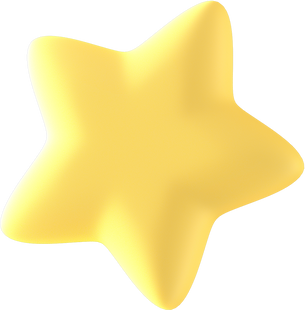 Rút gọn biểu thức sau:
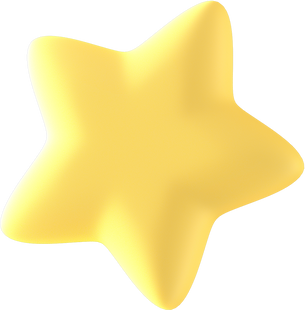 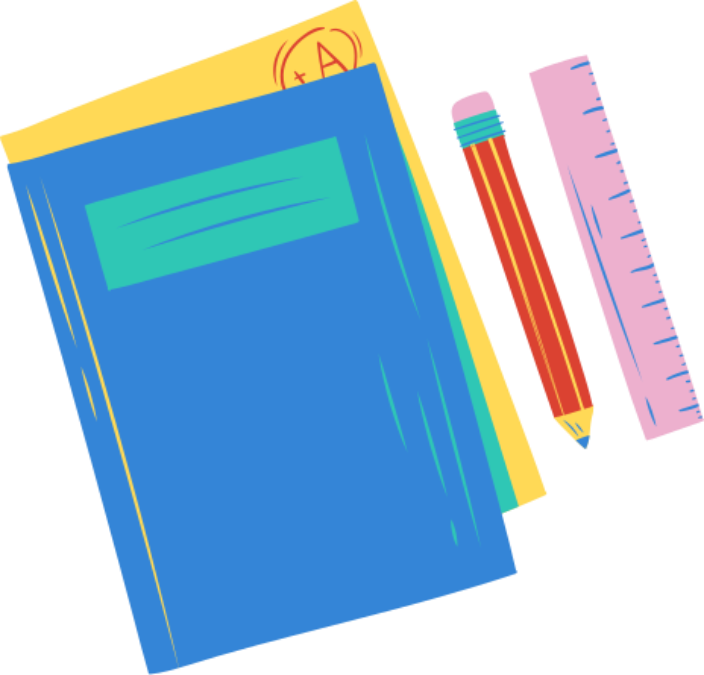 Giải
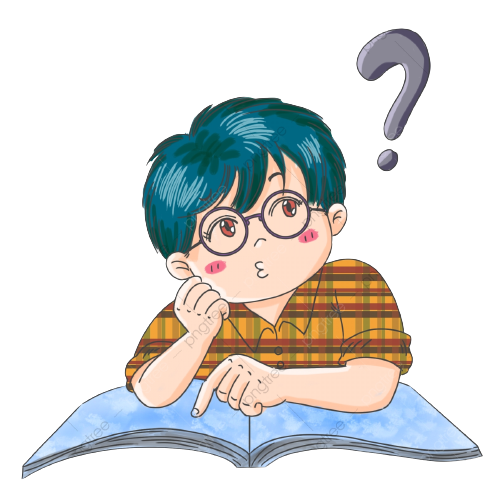 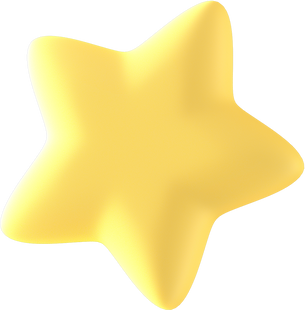 BÀI TẬP THÊM
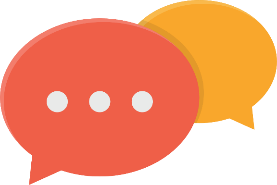 Giải
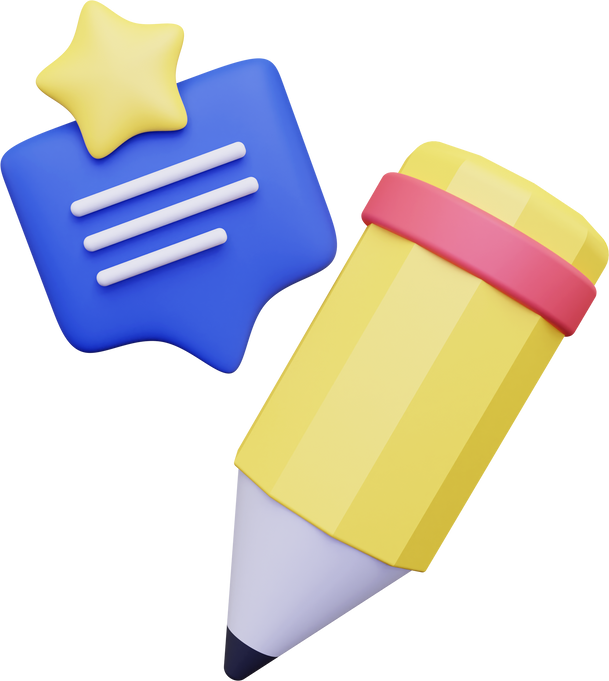 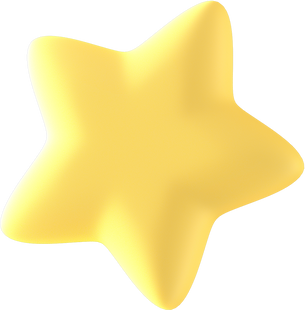 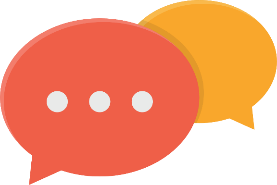 Giải
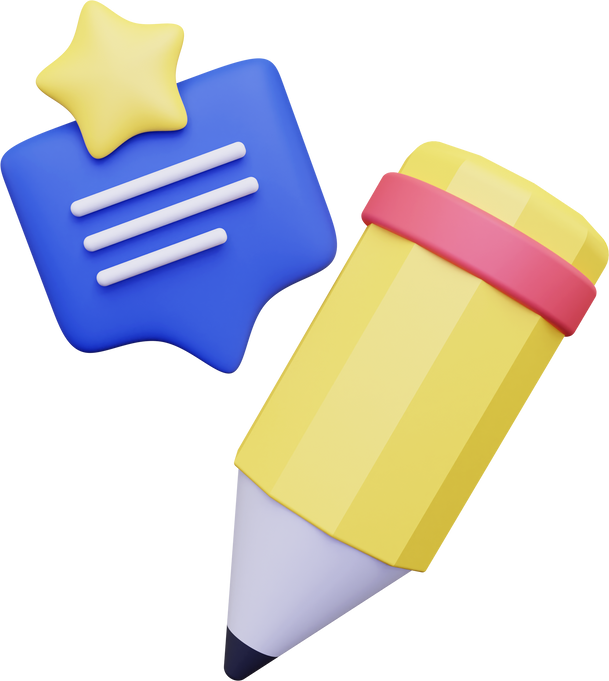 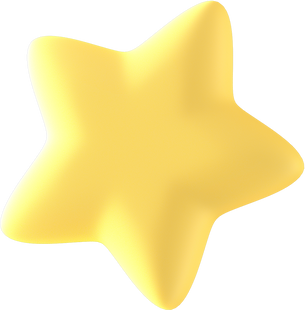 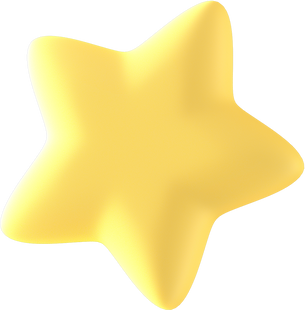 BÀI TẬP THÊM
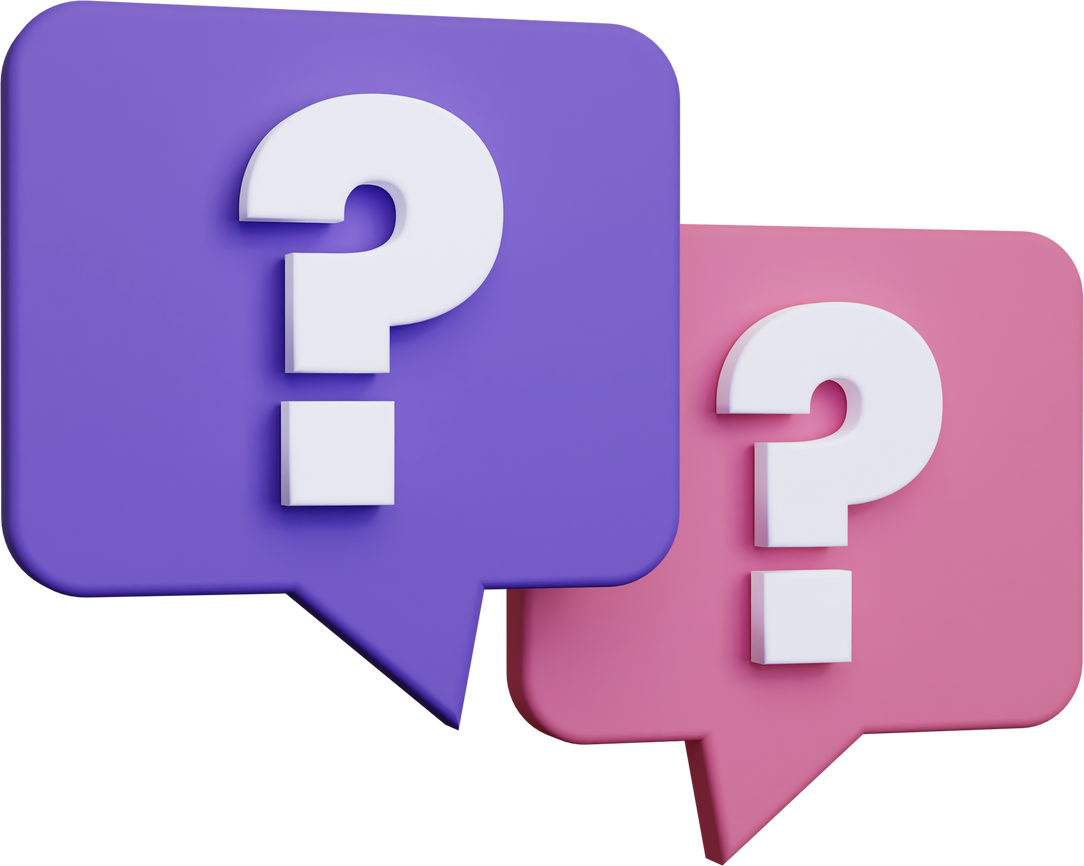 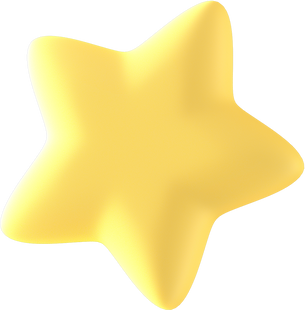 Giải
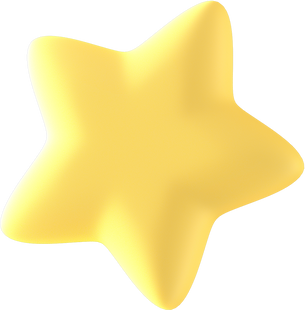 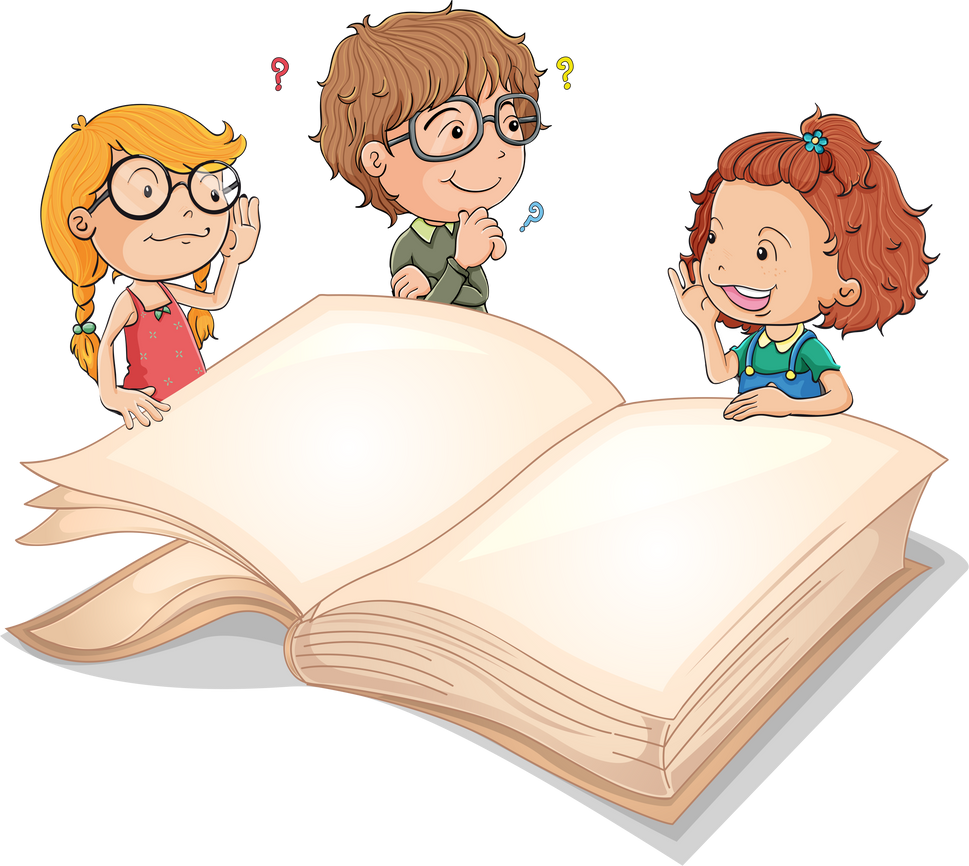 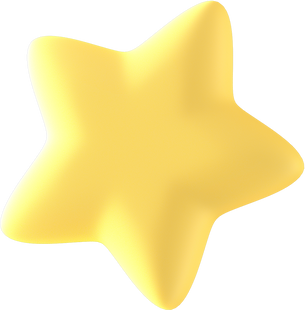 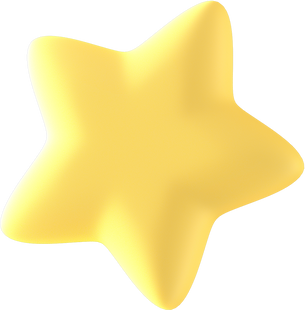 BÀI TẬP THÊM
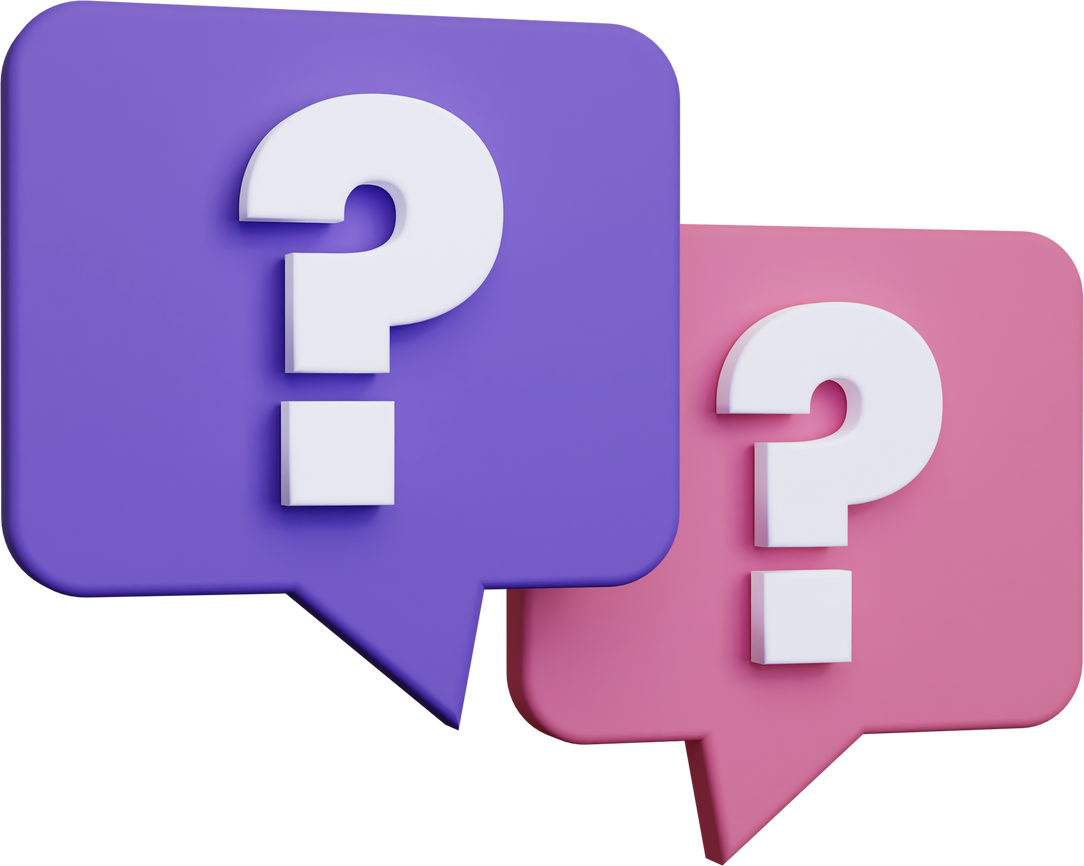 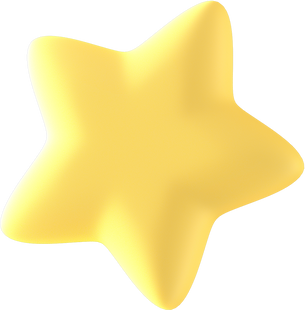 Giải
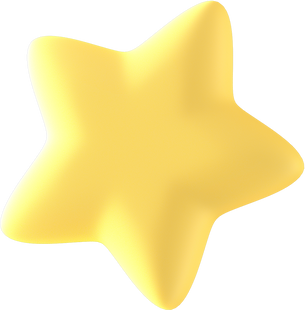 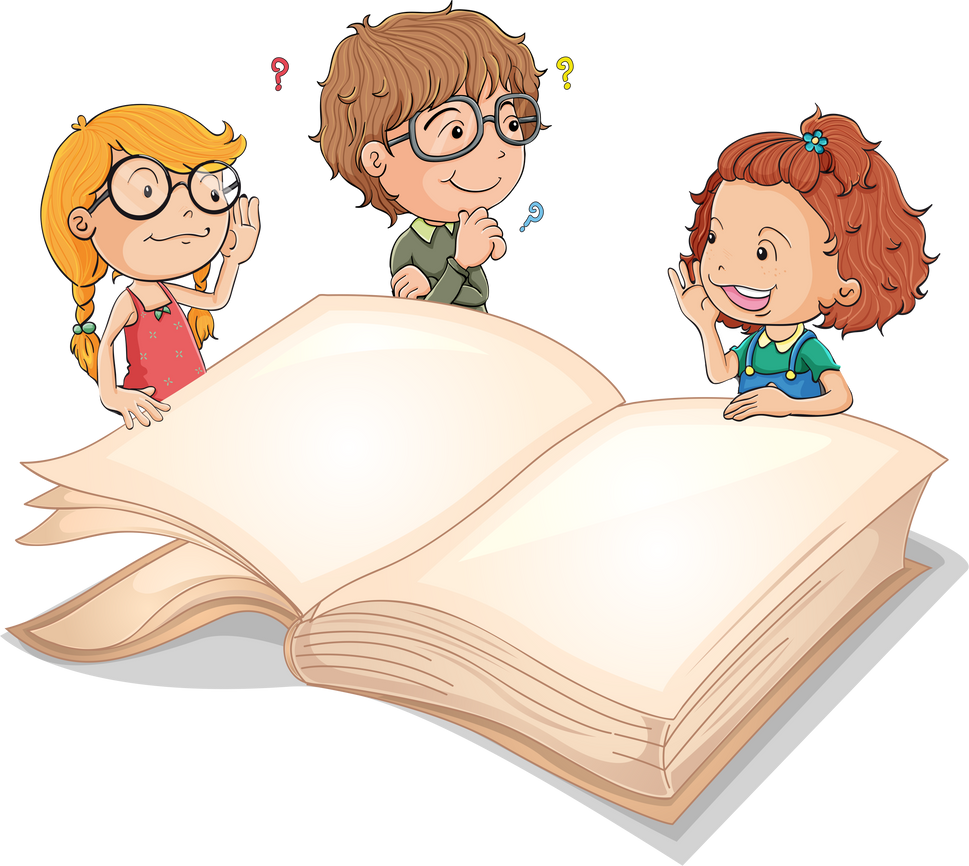 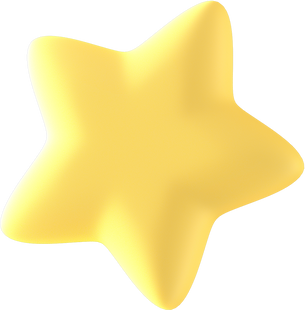 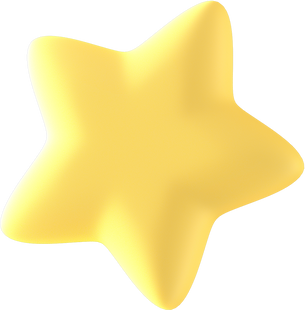 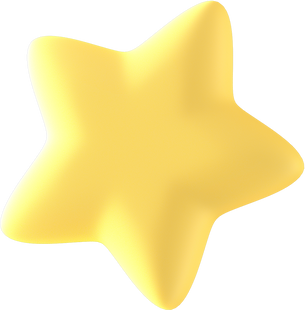 HƯỚNG DẪN VỀ NHÀ
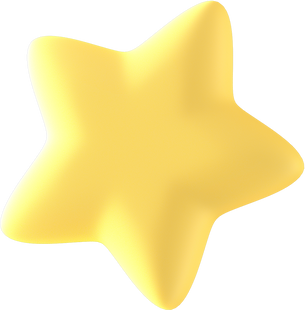 Ghi nhớ 
kiến thức trong bài.
Chuẩn bị trước 
Luyện tập chung.
Hoàn thành các bài tập trong SBT.
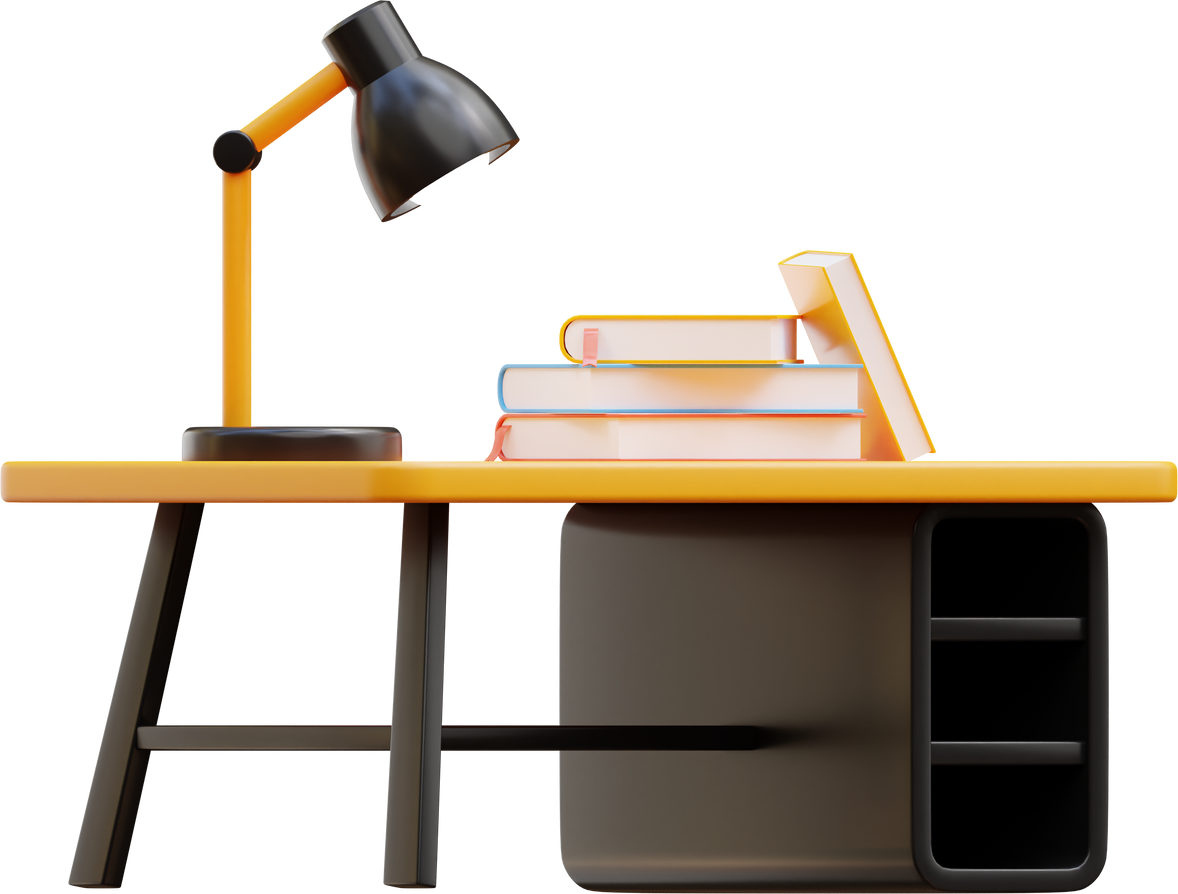 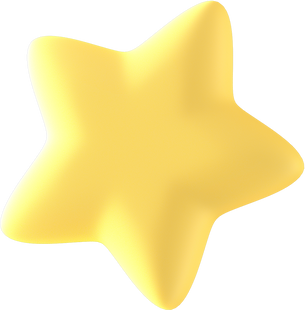 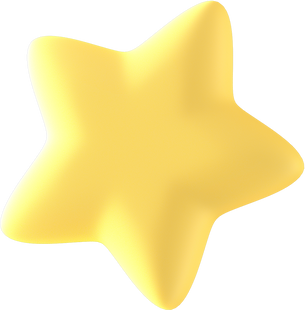 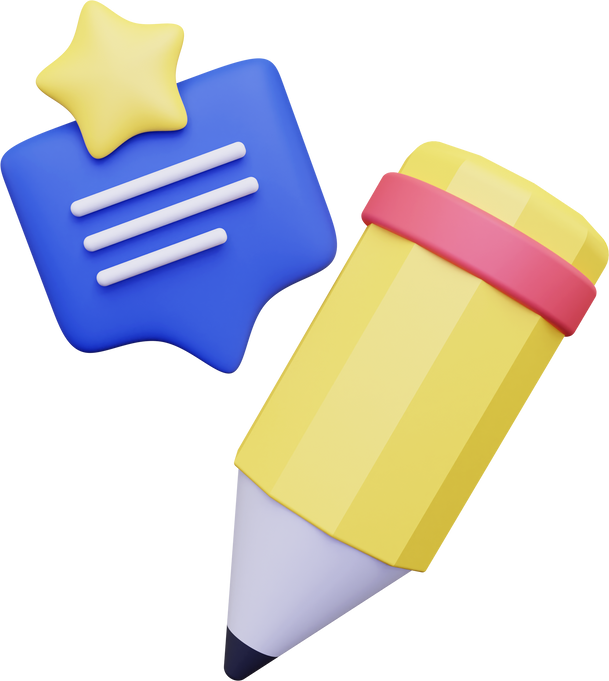 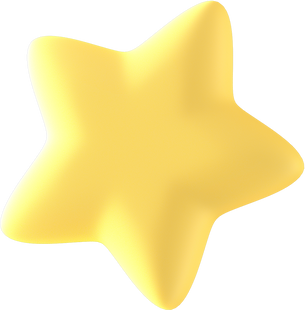 CẢM ƠN CÁC EM ĐÃ CHÚ Ý LẮNG NGHE BÀI GIẢNG!
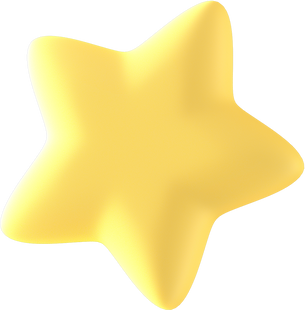 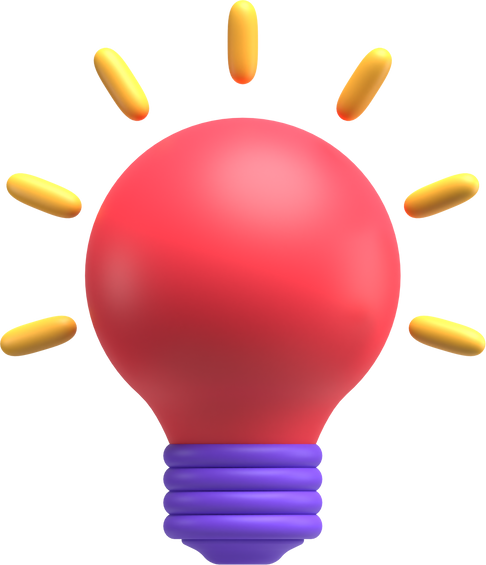 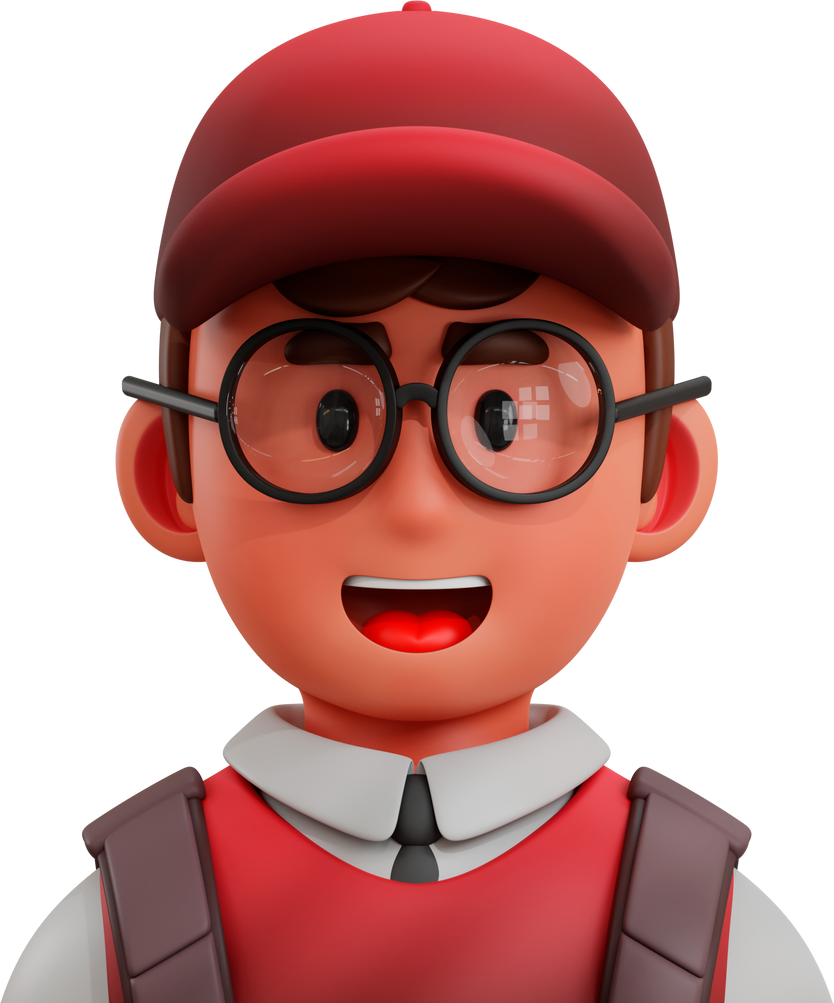